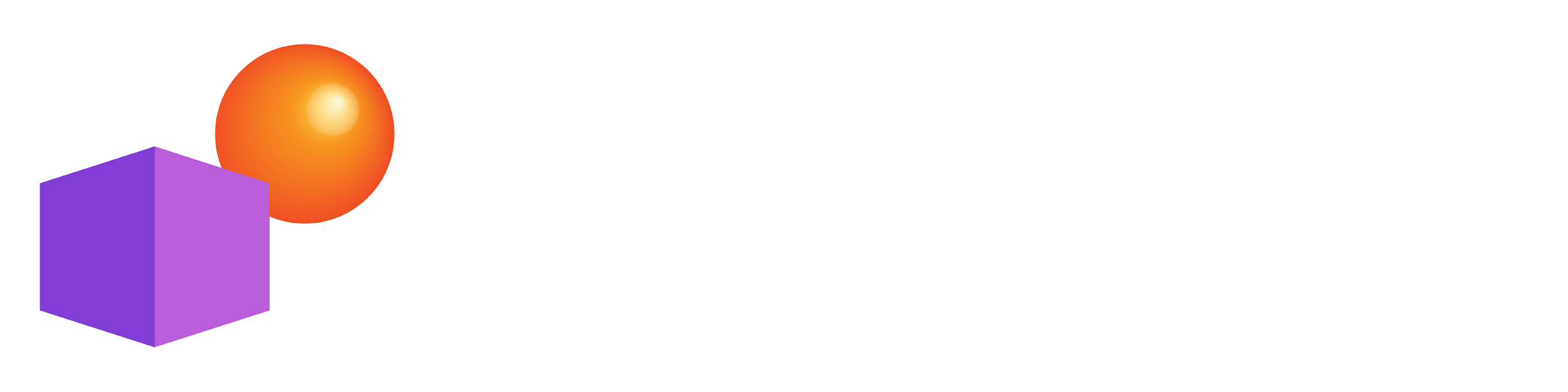 THE CREATIVE JOURNEYSTARTS HERE
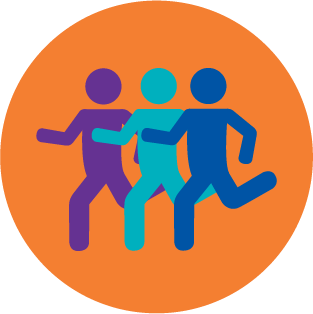 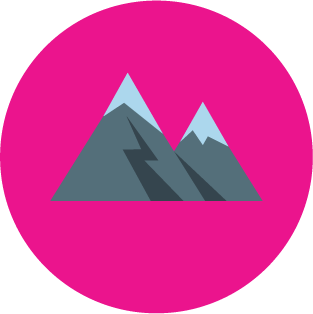 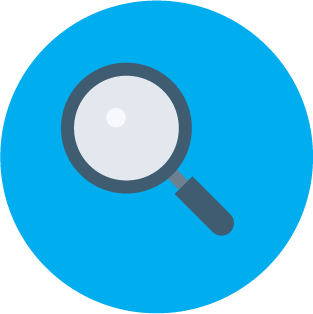 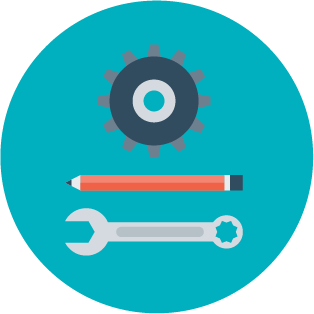 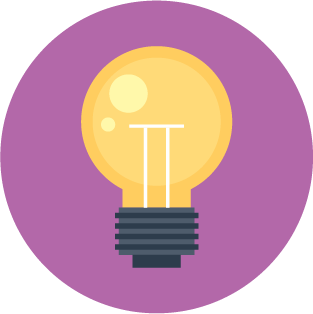 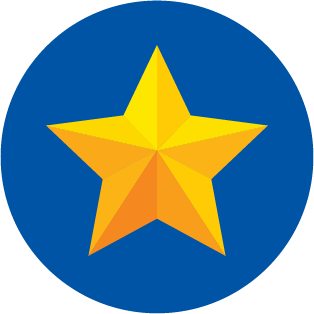 Self-Confidence
Project Management
Creative & Critical Thinking
Problem Solving
Risk Taking
Team Building
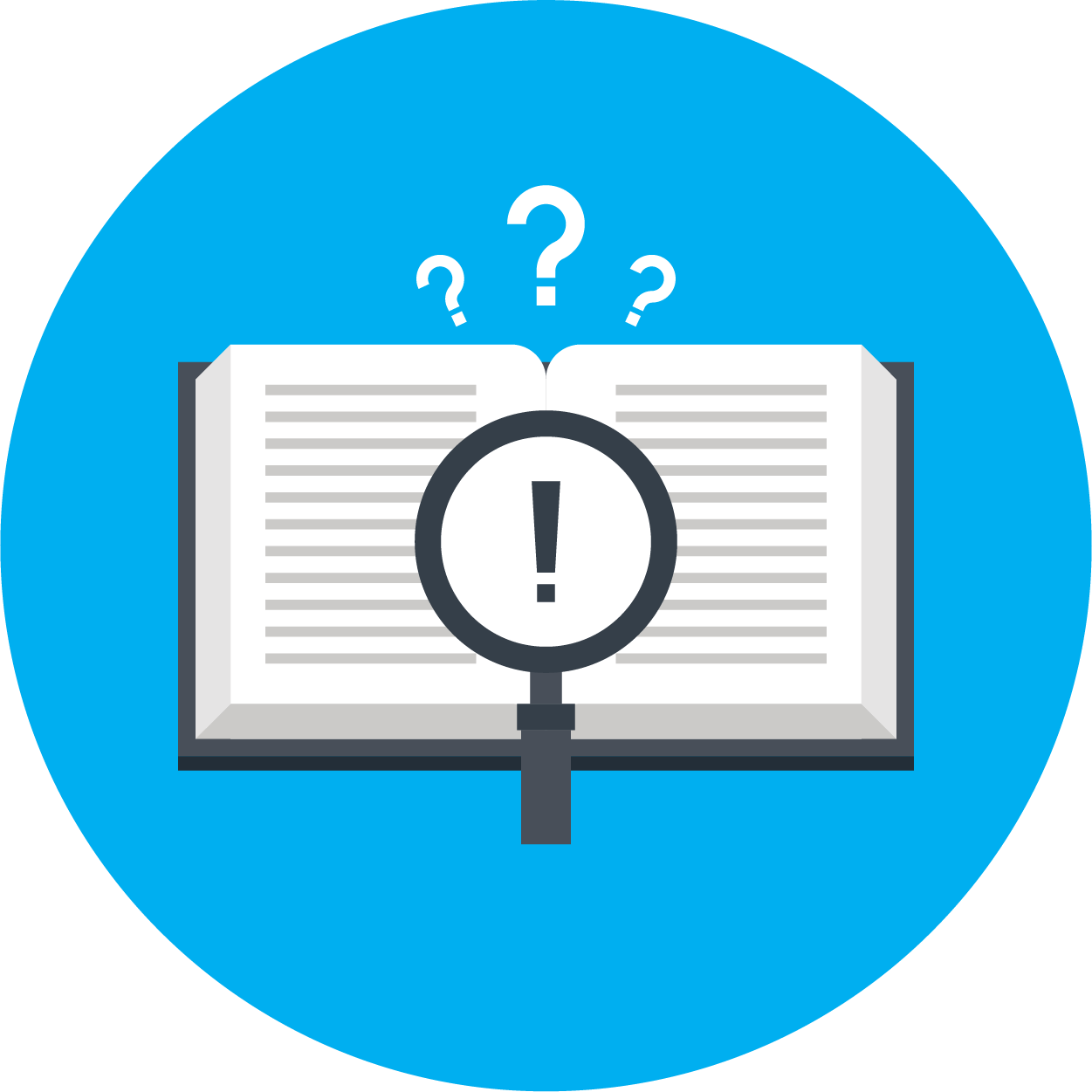 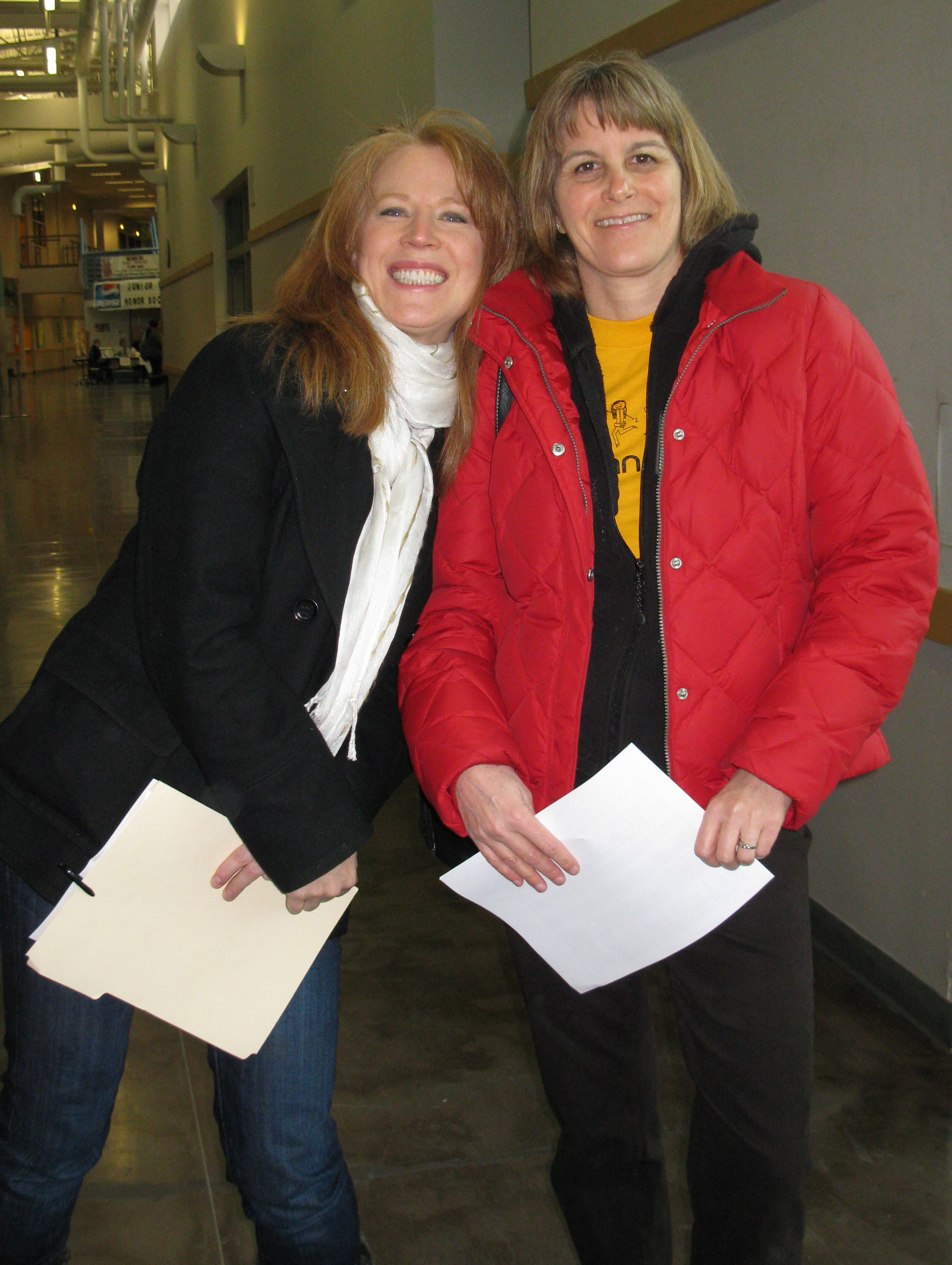 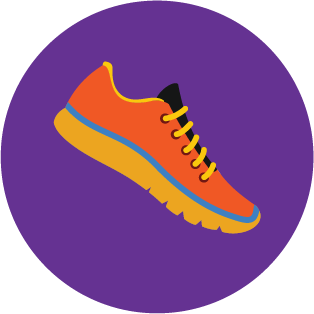 Perseverance
YIKES!!

You just agreed to be a Team Manager.

Now What?
DI
It’s a Whole New World
Travel Partner - Co Team Manager
Guidebooks - Challenges, Roadmap & Rules of the Road
Guide - Training, in person, on-line, phone & email
WHAT
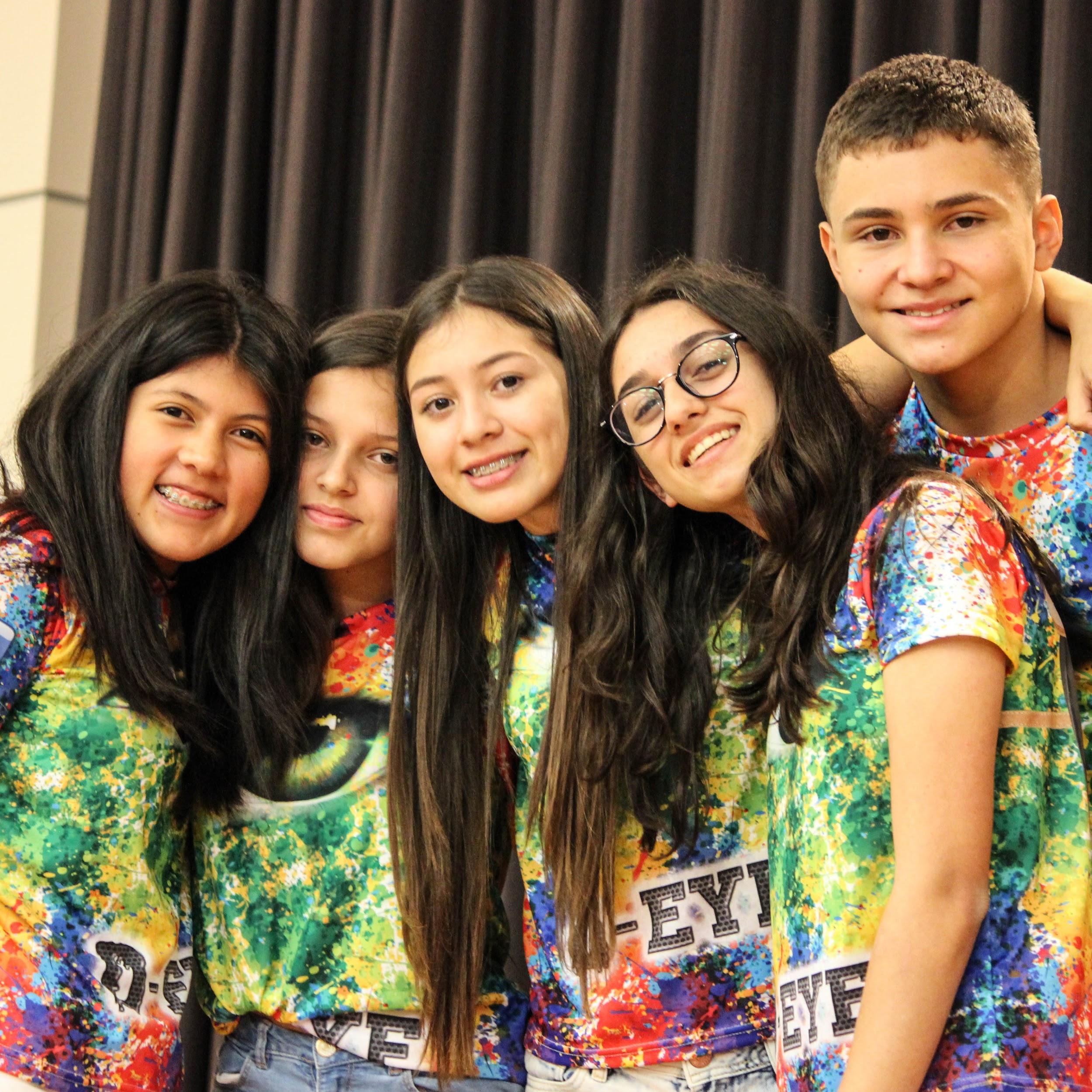 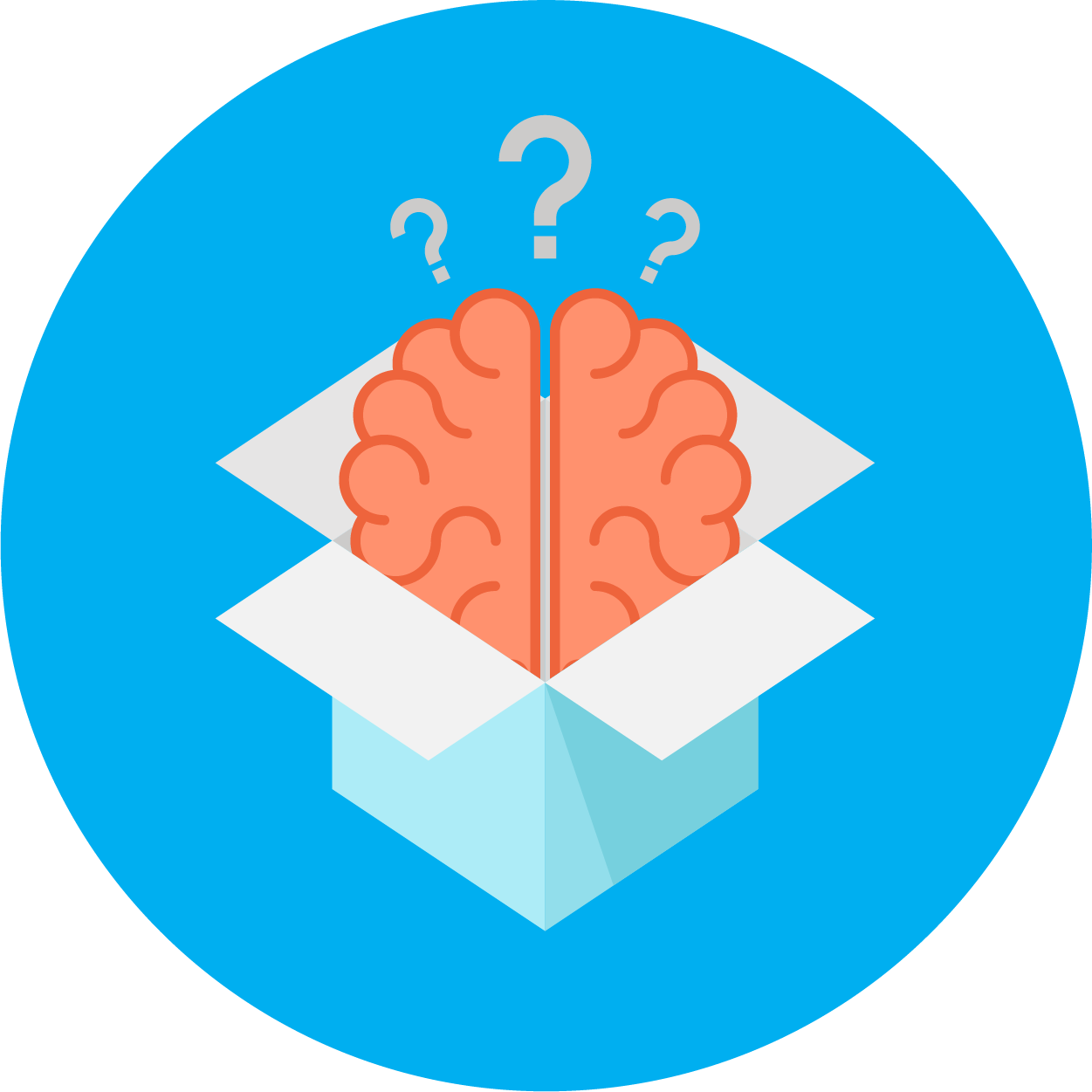 Your Role as a
Team Manager
Provide the team with a safe and creative environment with which to implement their ideas + Snacks

Guide and focus the team as THEY solve their team Challenge. 
 
Provide access to necessary resources and teach skills the team needs to solve their Challenge

Keep outside interference from affecting the team’s solution. 

Keep parents in the loop

Prepare the team for the Tournament
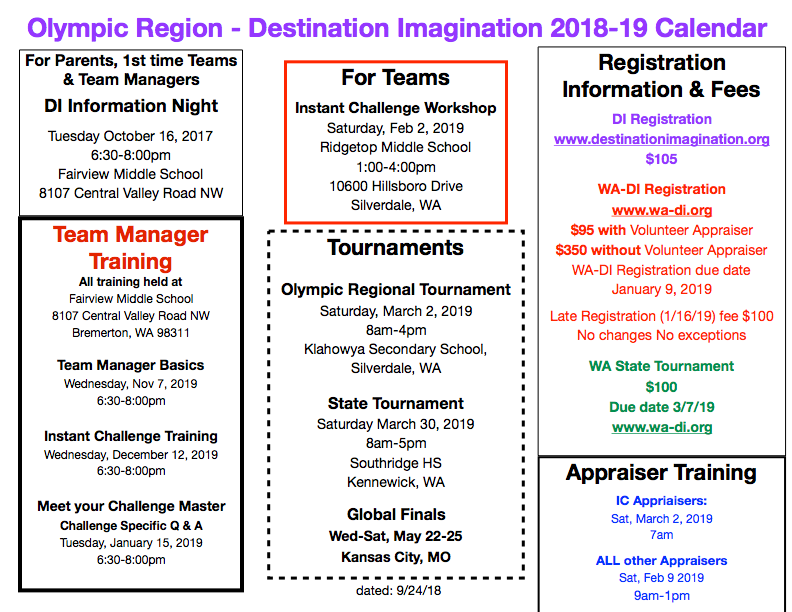 DI and WIN - Who’s Who?
Destination Imagination International 

Produce Challenges 
Conduct Global Tournament
www.destinationimagination.org
www.idodi.org
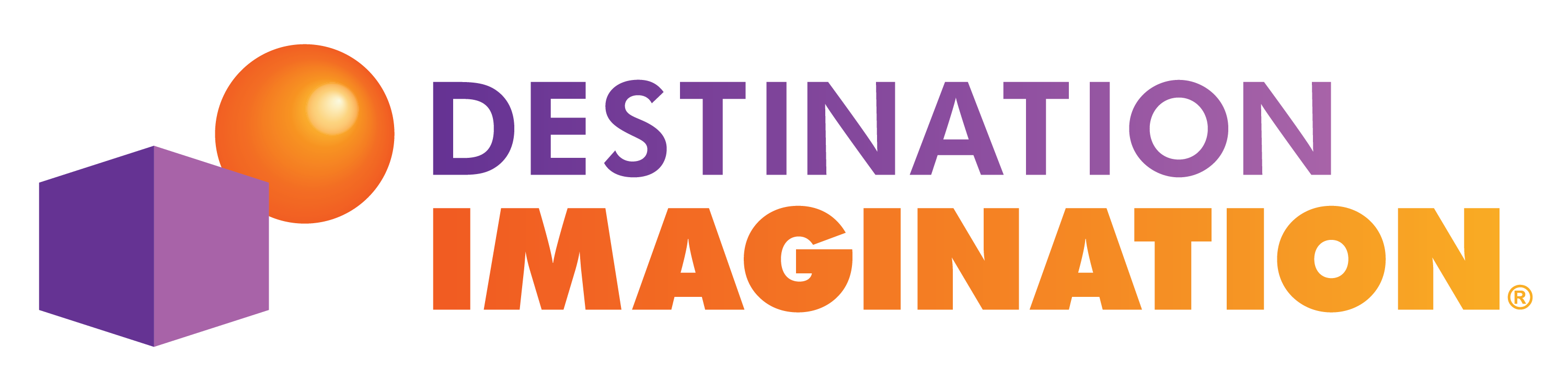 Washington Imagination Network
State Affiliate of DI

TM Training
Conduct Regional and State 
Tournaments
www.wa-di.org
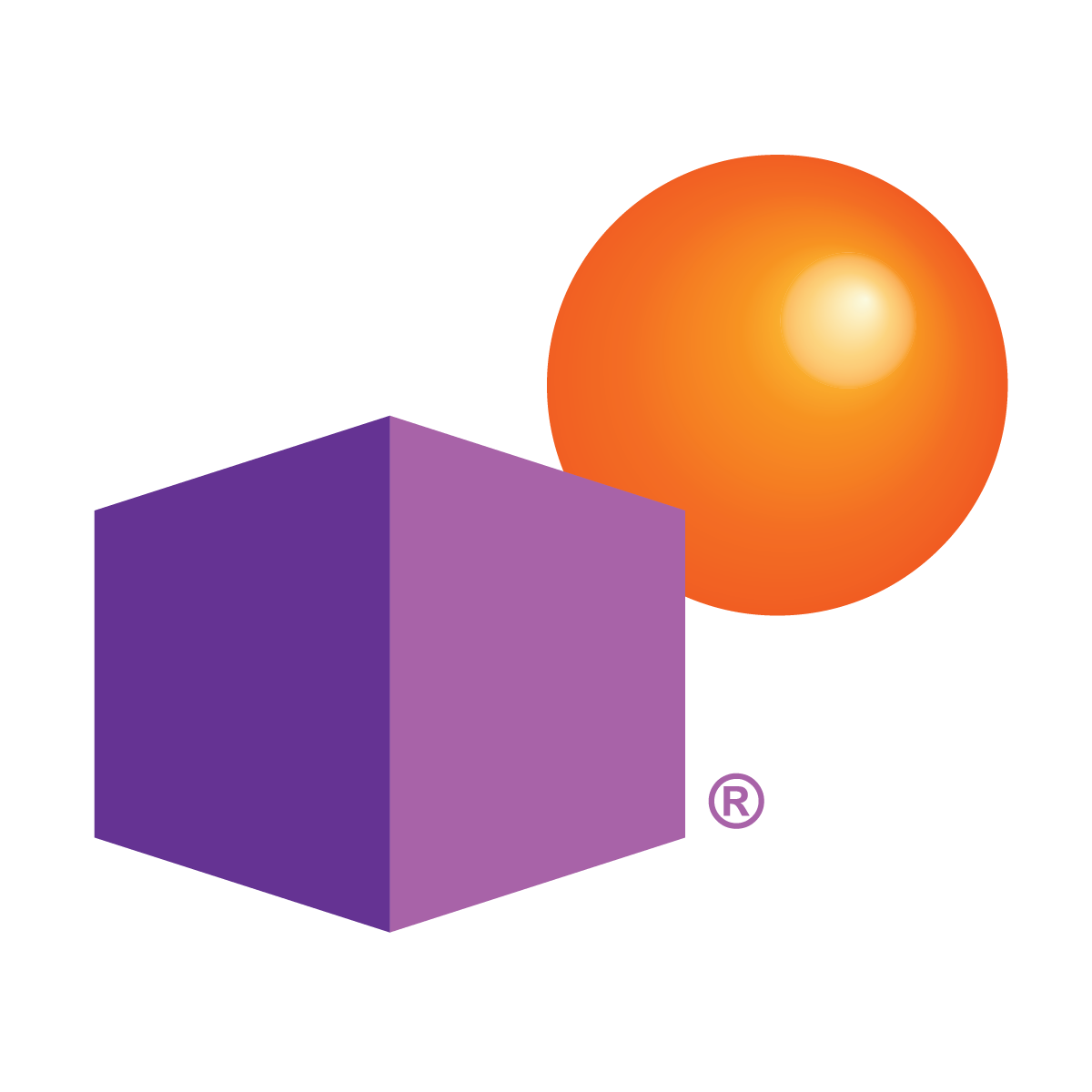 The Paperwork

Team Manager Basics

The DI Process

The DI Challenges

The Rules
What you need to know 
to guide your team
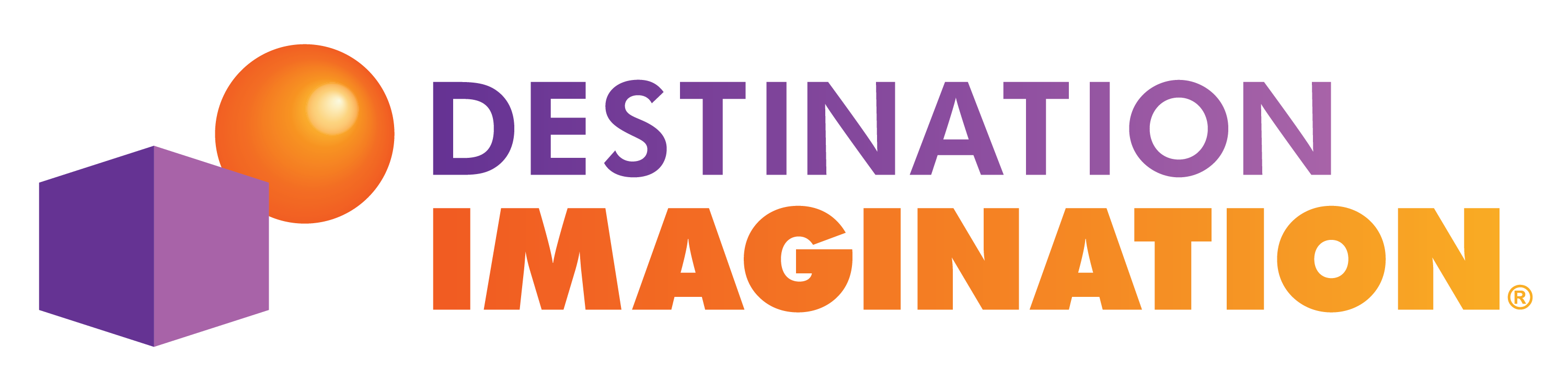 Program Registration
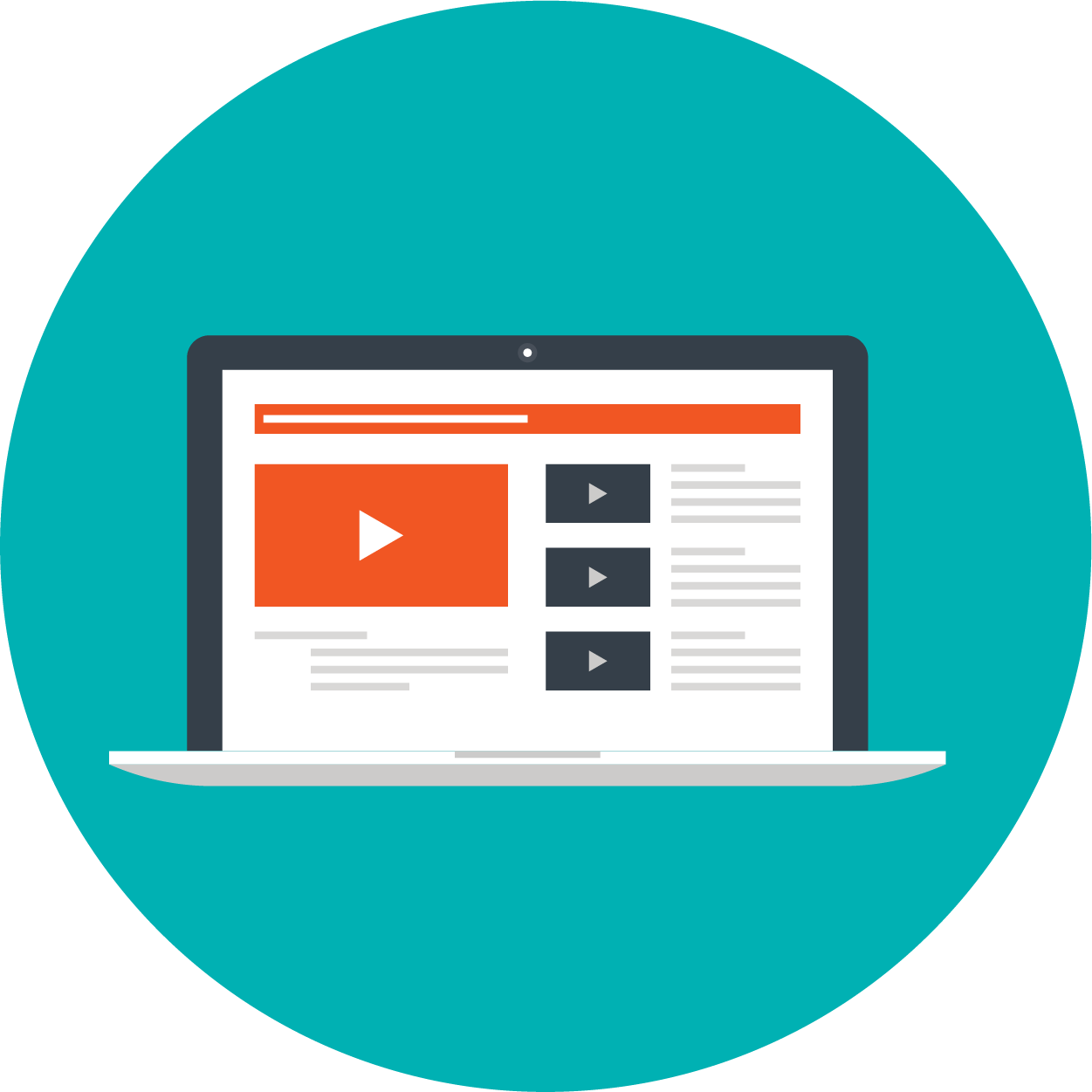 Start a Team.       https://www.wa-di.org/start-a-team.html
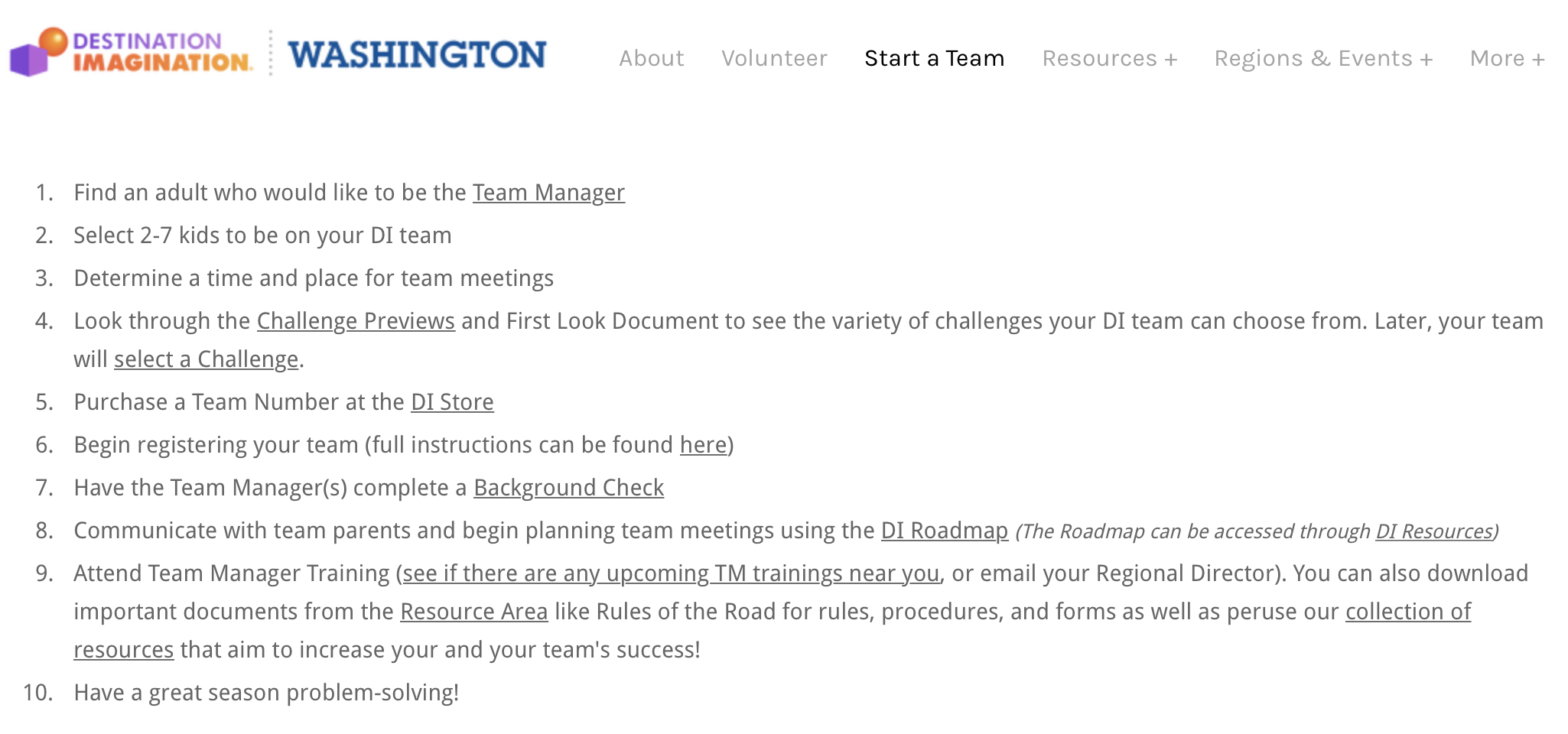 Click here for full instructions
Click on this link to take you to step-by-step DI Registration Instructions
https://www.wa-di.org/uploads/8/3/0/2/8302489/washington_destination_imagination_registration.pdf
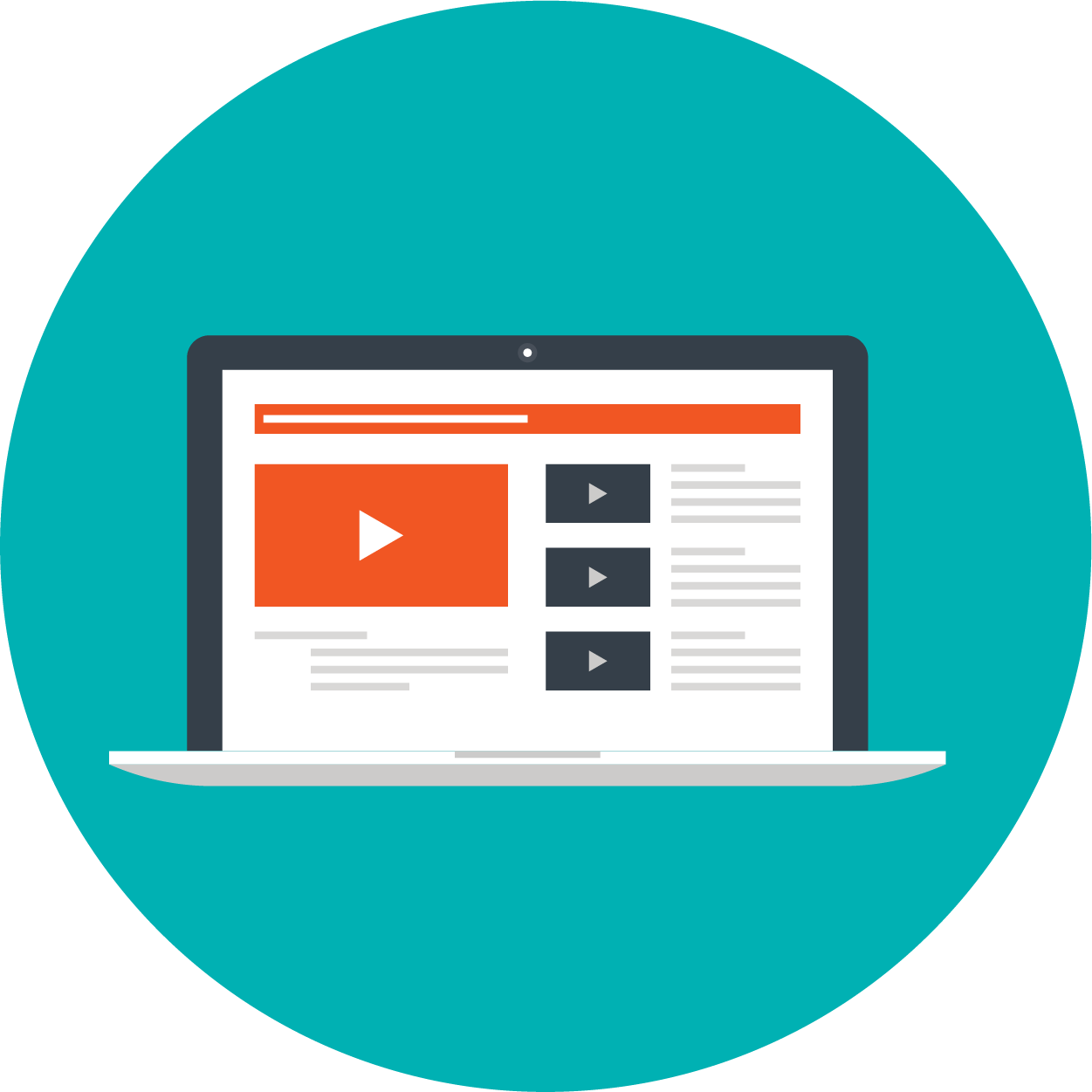 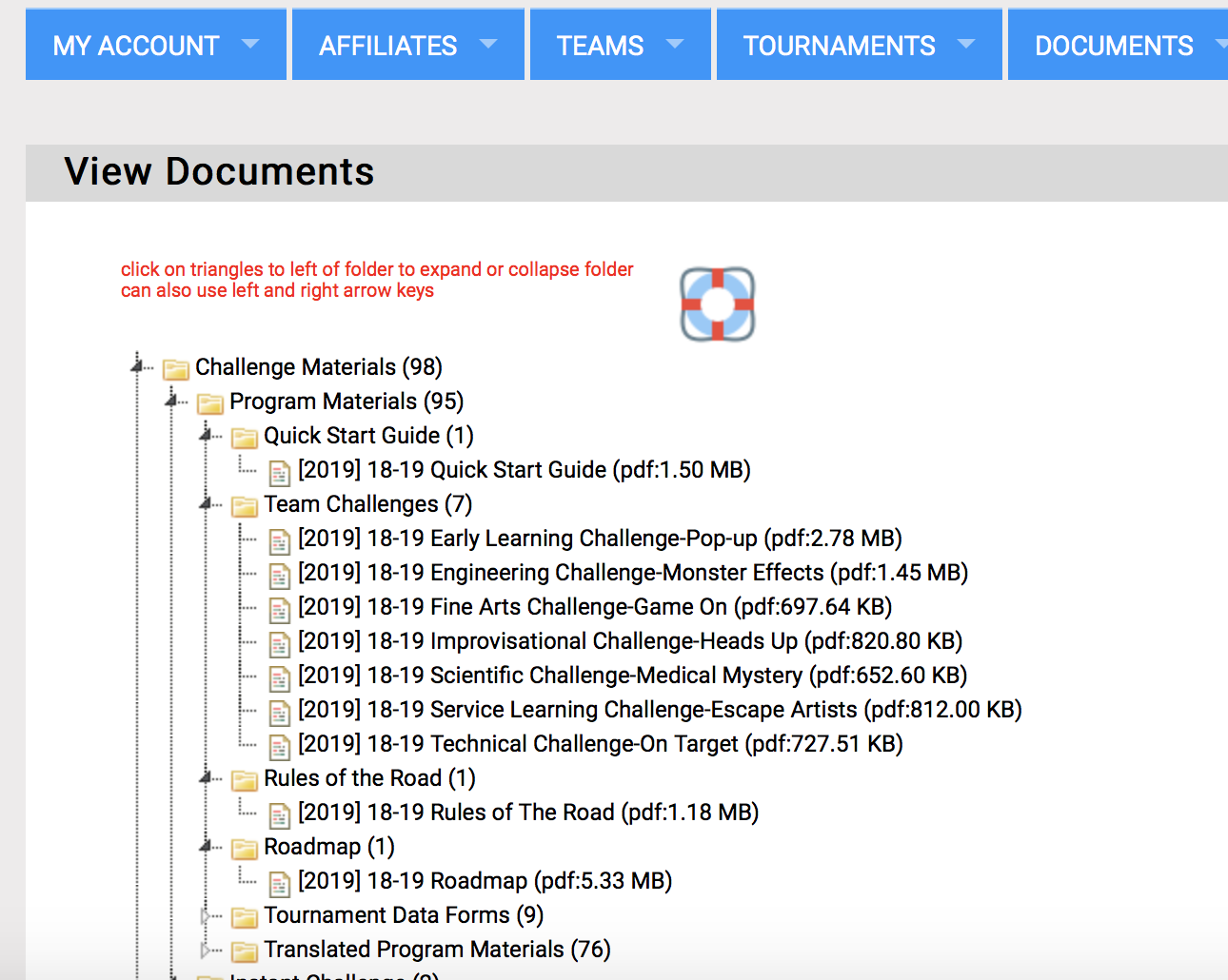 Challenges
Rule book
Step-by-step instructions
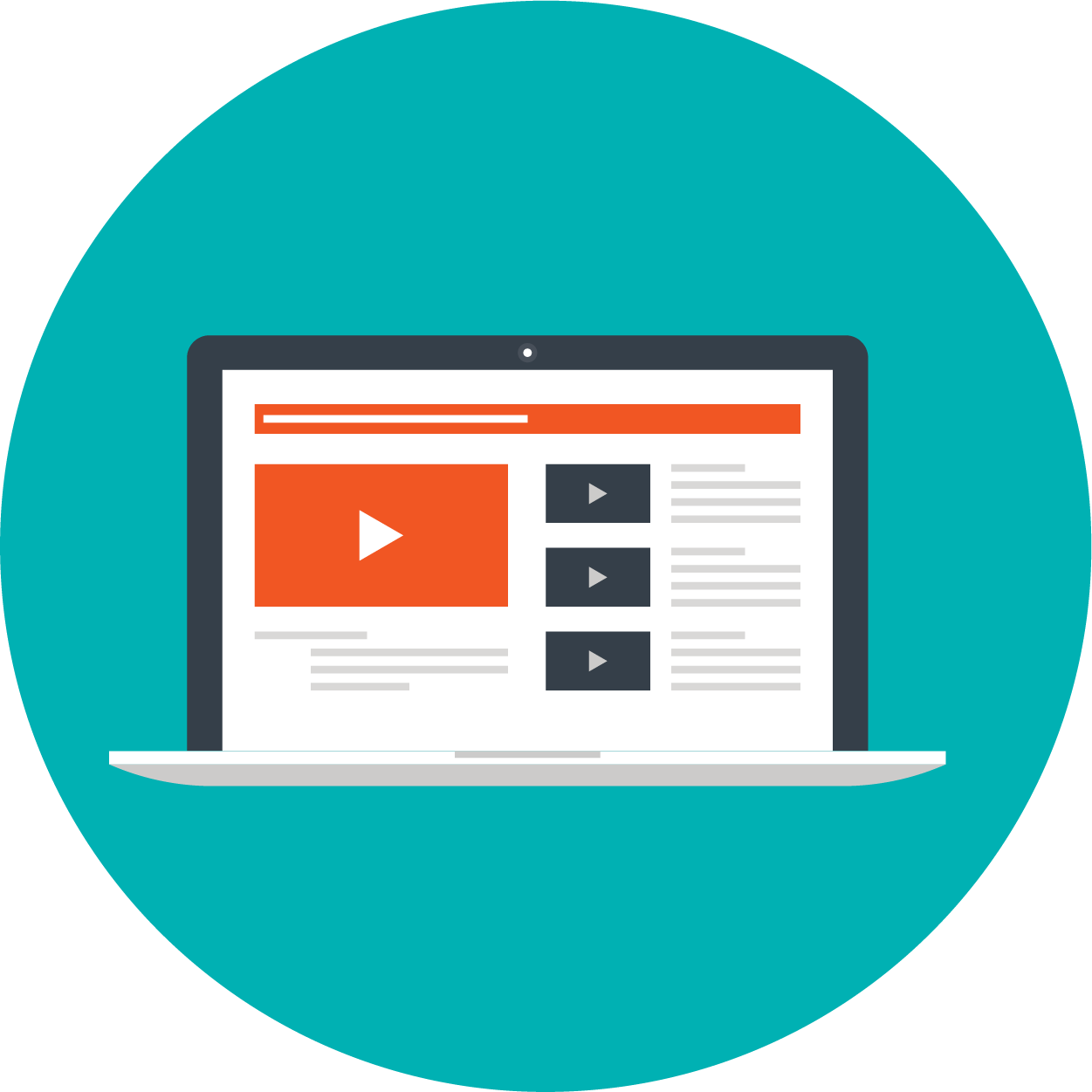 Start a Team.       https://www.wa-di.org/start-a-team.html
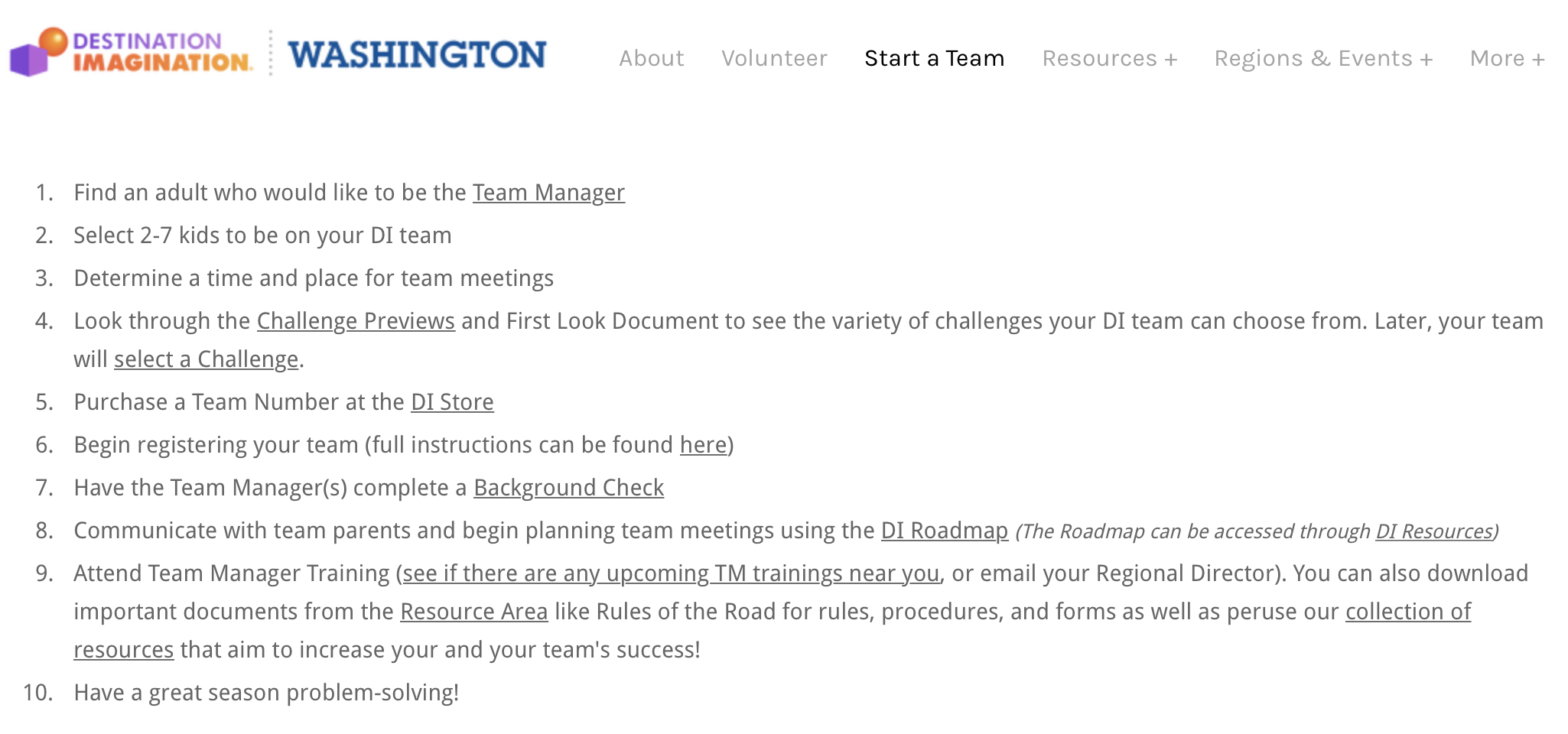 New this year!
Background Checks
There are three ways in which Team Managers can complete a background check.

Team Managers who are teachers or school employees may submit to Washington DI their teacher license number and their current district ID annually. Please email a scan or photo of your teacher license number and current district ID to director@wa-di.org.
Team Managers who have teams in districts that require background checks may submit their clearance documentation from their school district annually to Washington DI. Check with your school office and follow their volunteer procedures. We do not need a copy of their report, just an official acknowledgment from the school that a background check is on file and been passed. Please have the school email their official acknowledgement to director@wa-di.org.
Team Managers may go through Verified Volunteers (Click Here). Team Managers can also ask Verified Volunteers to forward Washington DI their background check via the Fast Pass option if they recently completed a background check through Verified Volunteers for any other organization. The Team Manager will pay for the $15 cost of this background check. This service will report to Washington DI if you are cleared to work with children. This background check will need to be renewed annually.
Start in Nov/Dec
Due by Jan 9, 2019
Regional Tournament Registration
Team Manager Section
Team Member Section
Parent Permission
Volunteer Section
Payment
https://ryt.destinationimagination.org/dashboard
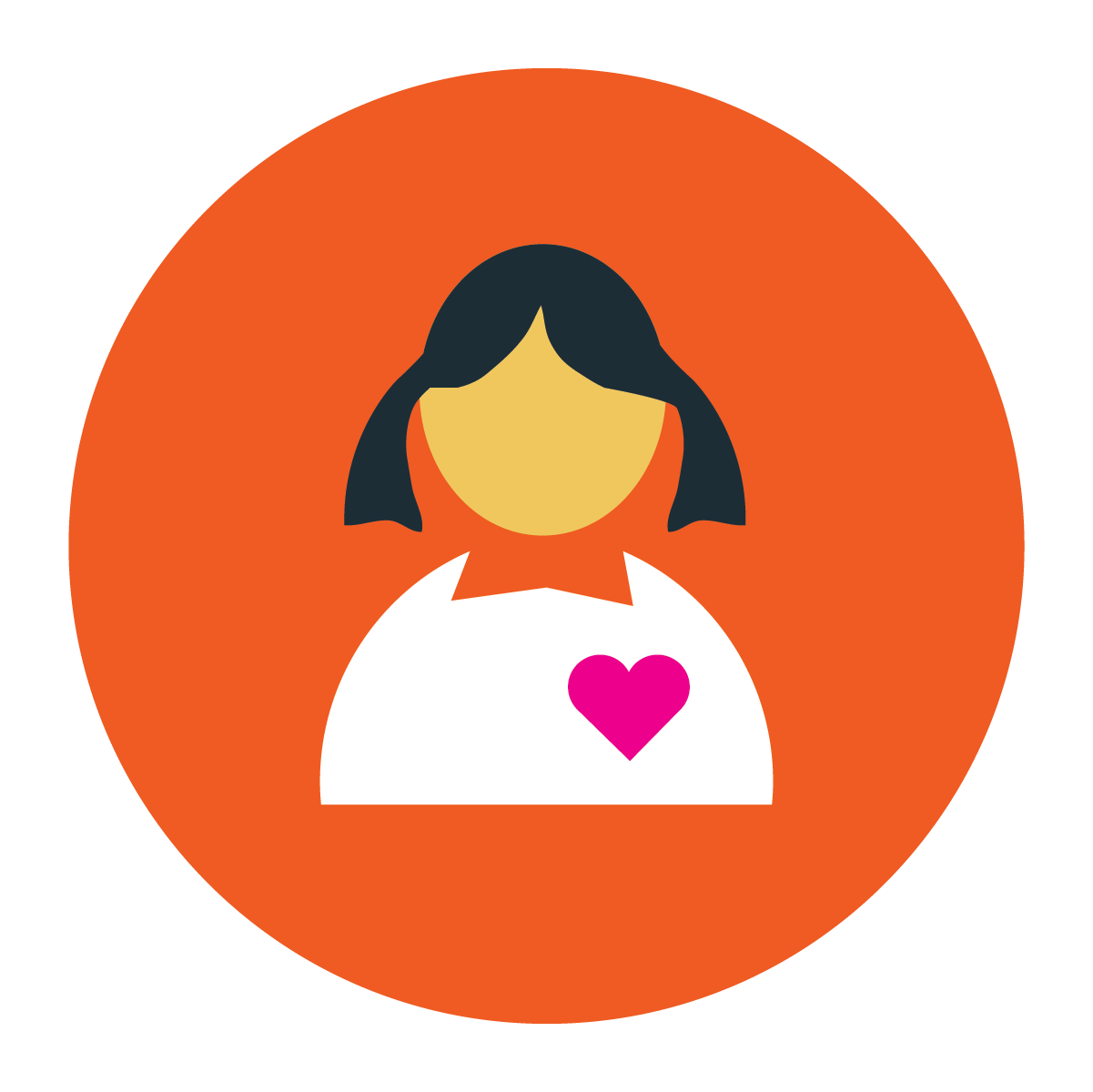 Volunteer Appraisers
WA DI tournaments could not exist without our wonderful volunteers.  Each team is required to identify a volunteer to represent their team.  The appraiser volunteer is trained to officiate at tournaments.  It is a fun and rewarding day and requires no experience or expertise.
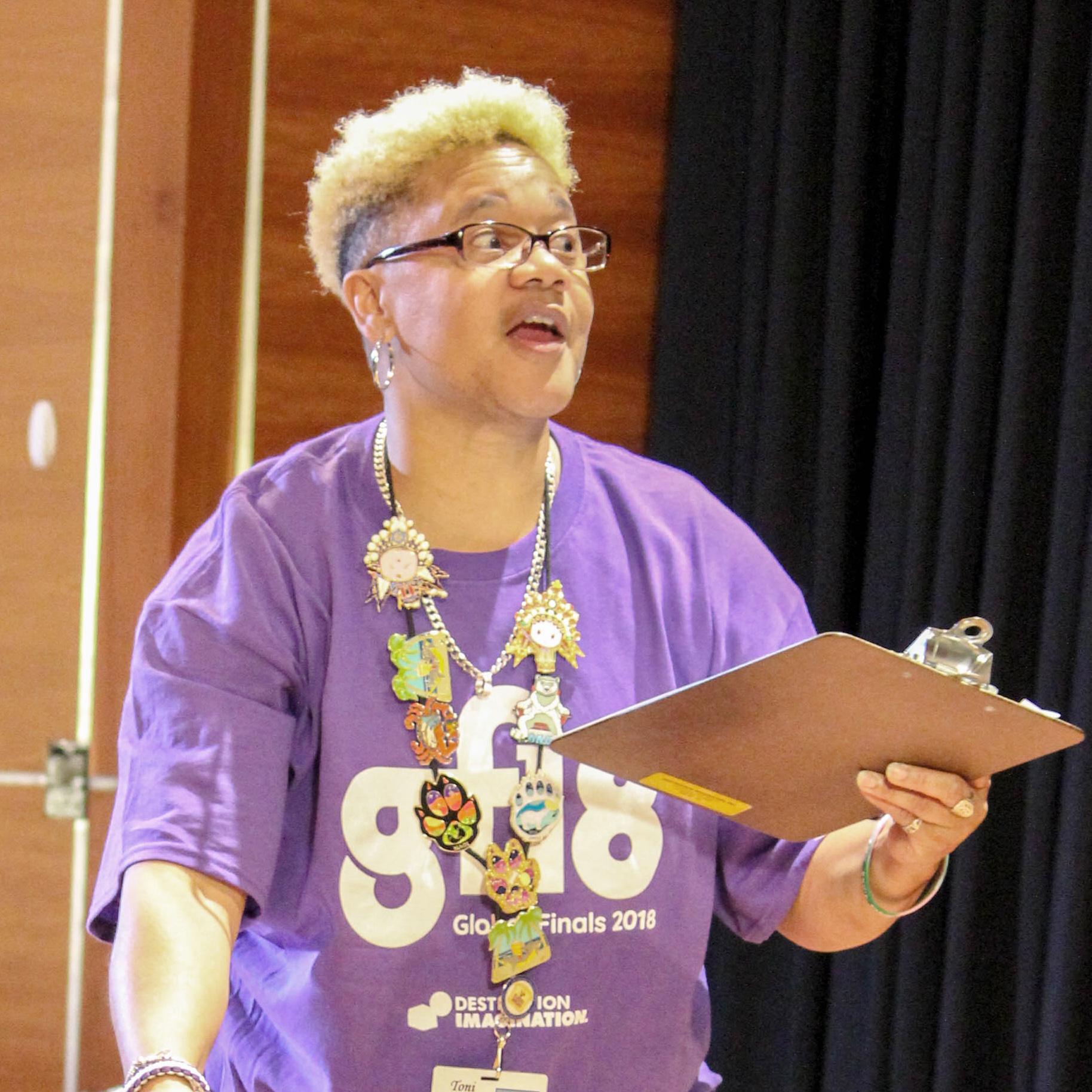 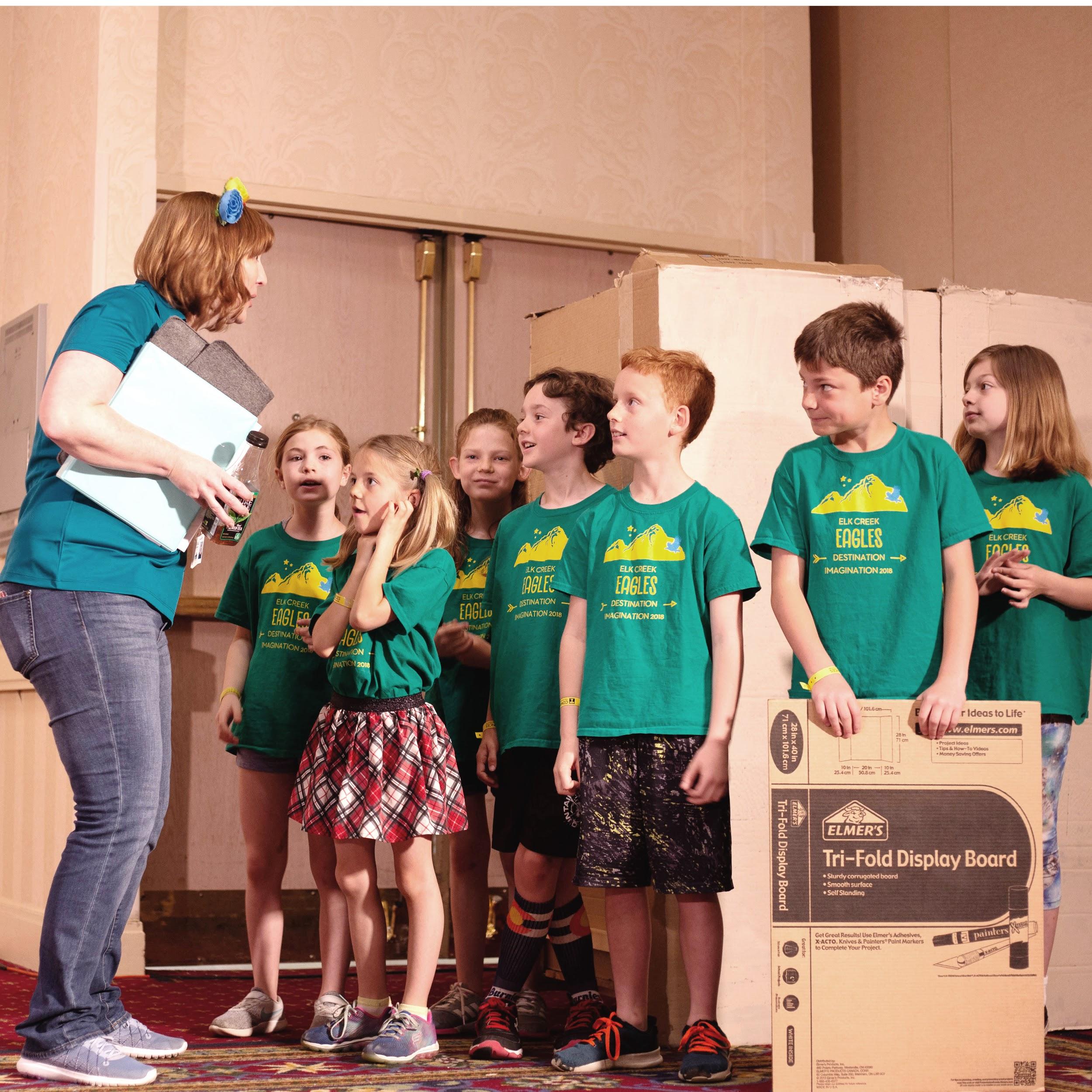 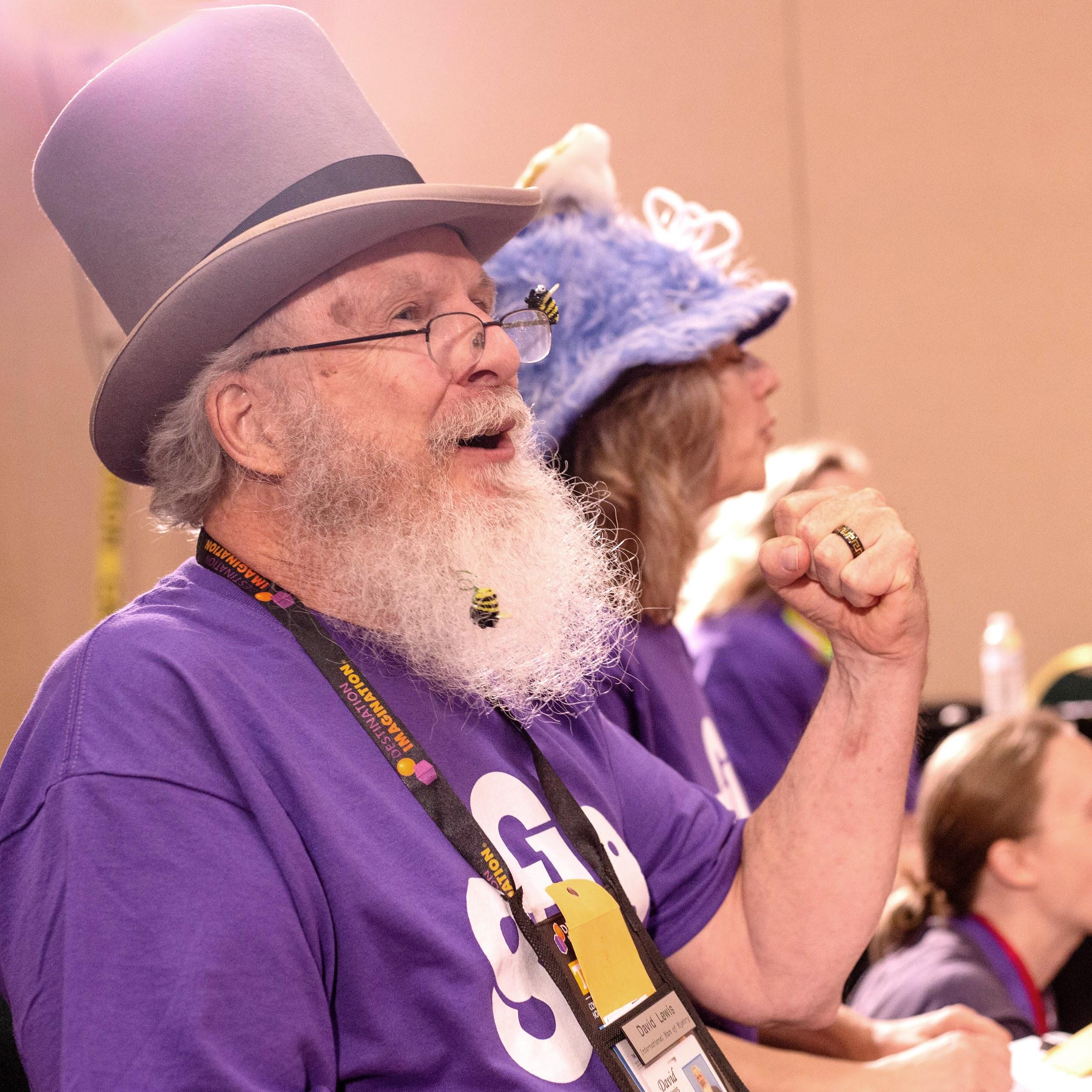 Volunteers are required to commit to attend the training and all day at the tournament
Volunteers will not be able to watch/appraise their own child’s performance
DI rules require that appraisers be 18+ and out of high school
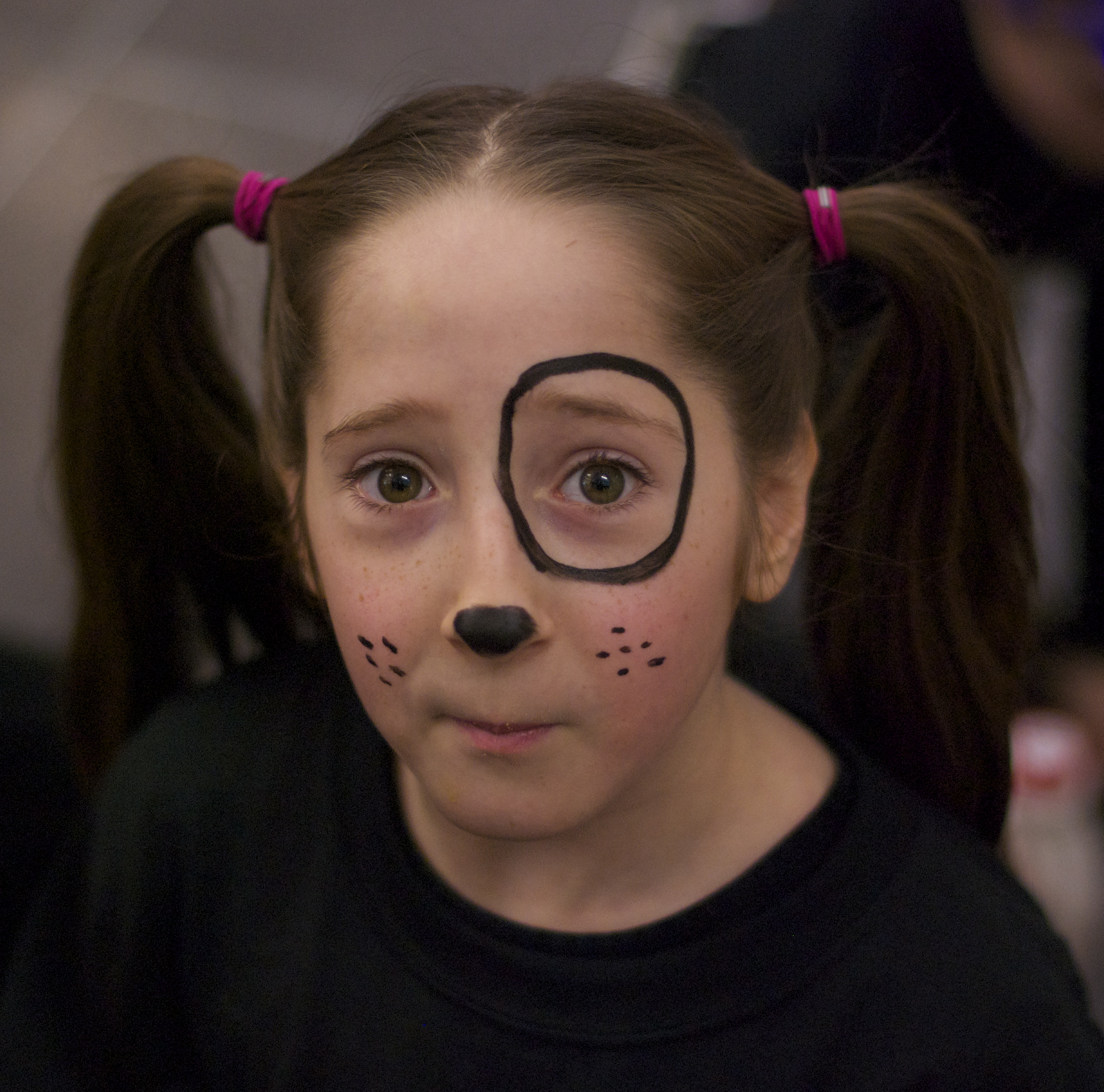 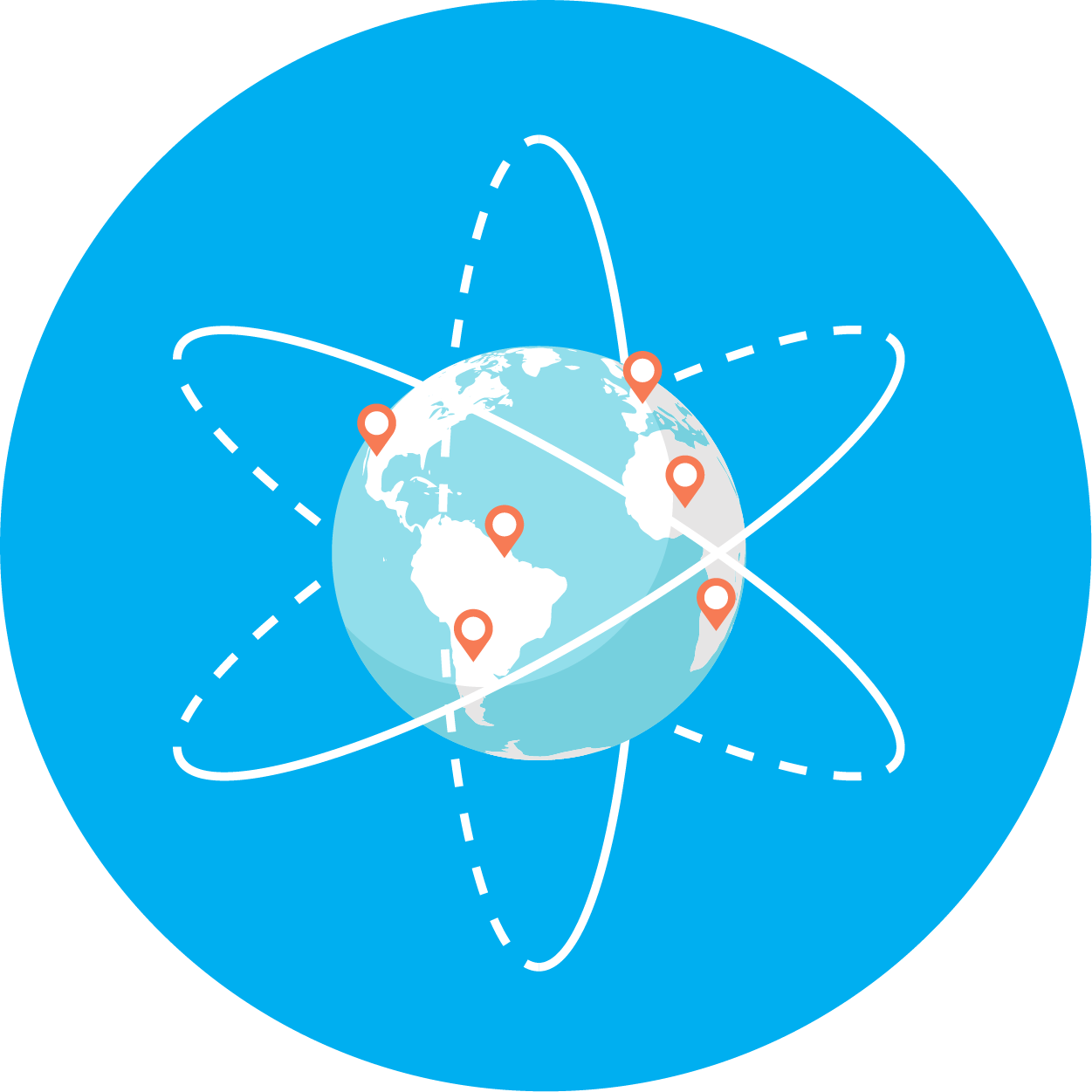 Team Manager Basics
2 to 7 members can be on a team.  (Rising Stars +)
Co-Team Manager
Meeting length and location
Snack
Communicate with Team Parents
Be Prepared – follow the Roadmap
Have a plan / set a calendar
Team Manager Training & Help
Olympic Region Calendar
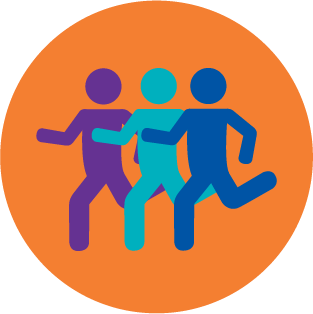 Team Manager Basics
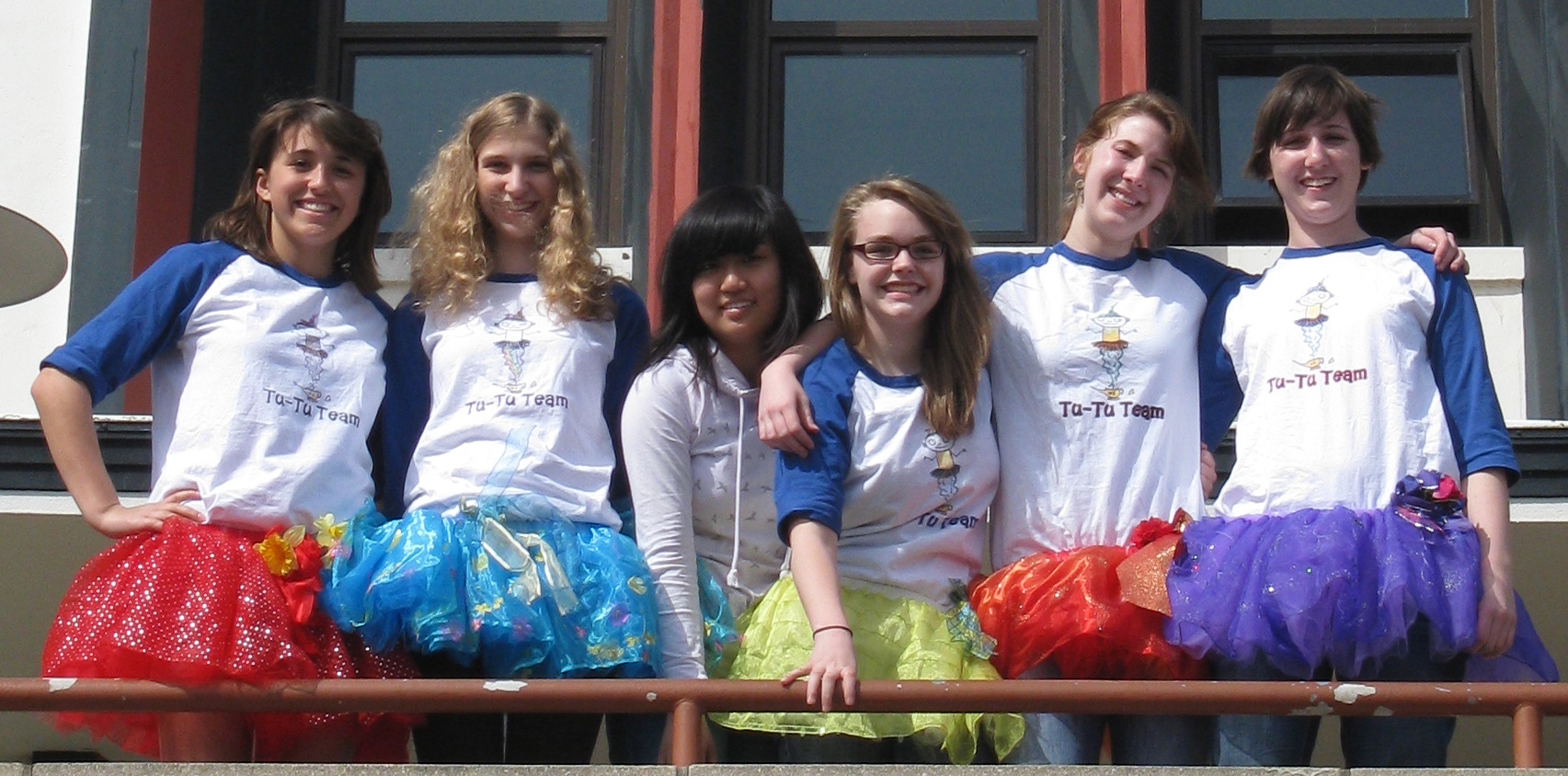 Team Building
Team Spirit !!!!
Team Name
T-shirts
Mascot?
Stay Connected-facebook 
Destination Imagination Washington State
Destination Imagination
Use the Roadmap.  It is a step-by-step guide to success
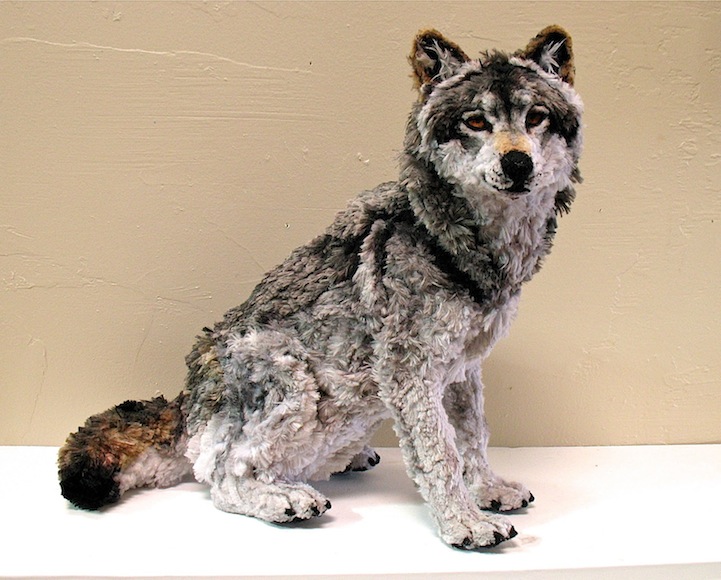 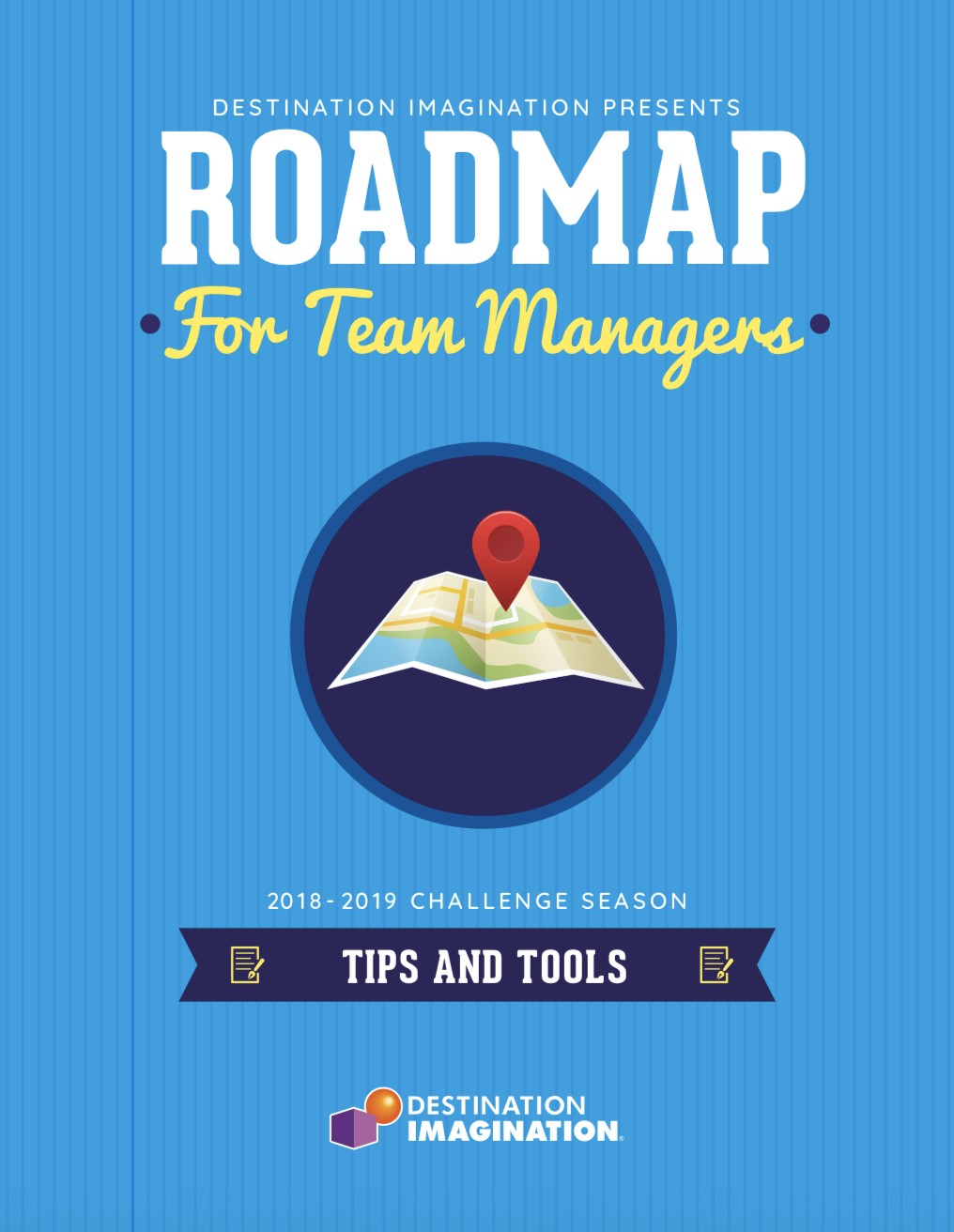 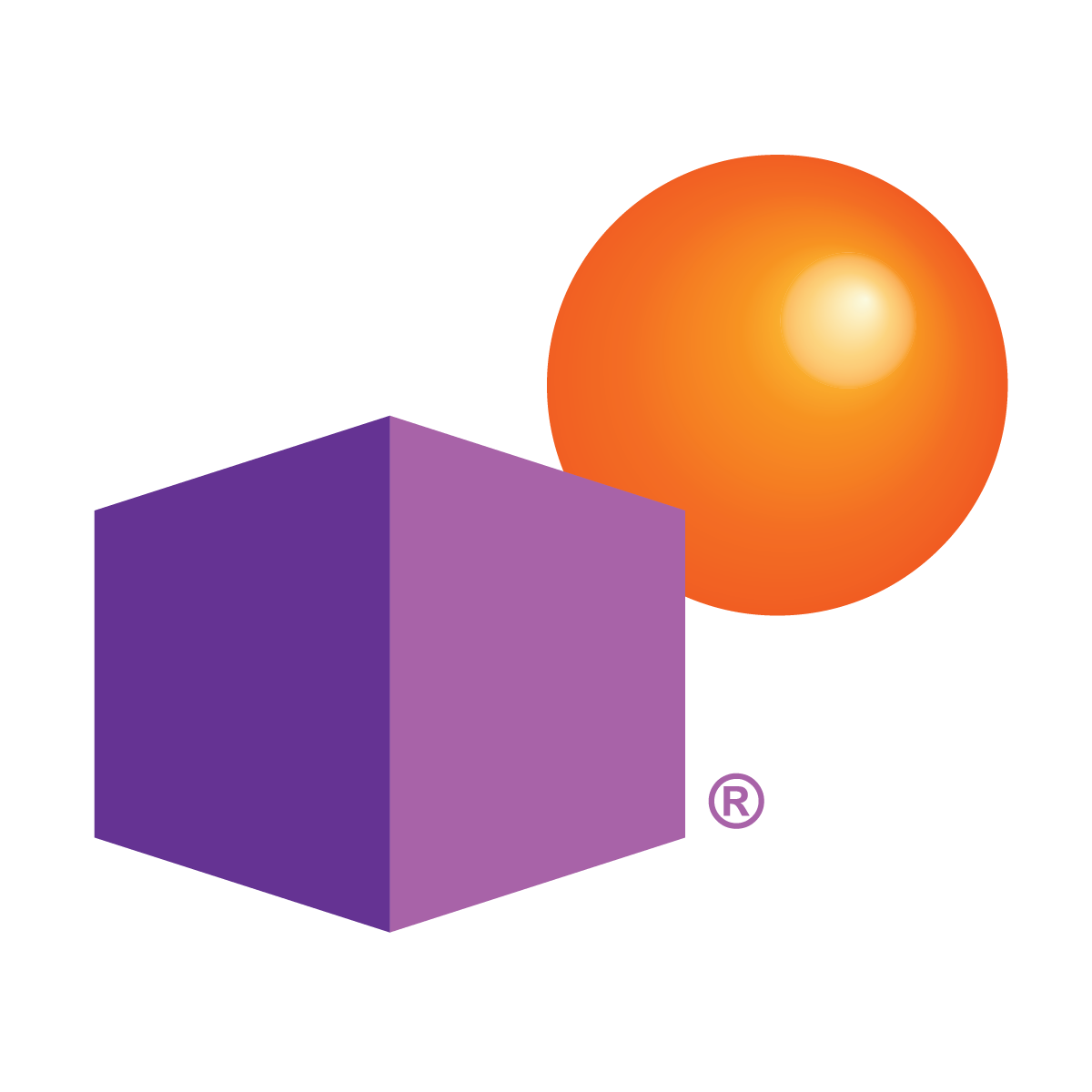 The DI Process
Creative Problem Solving (CPS) skills

Solve Real World Problems

Work together as a team

Respect for others and their ideas
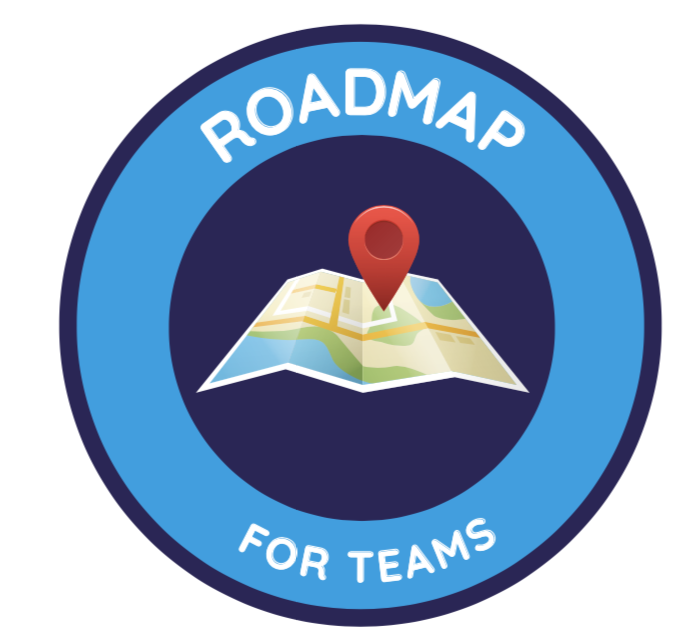 Guiding your Team
Interference
Instant Challenges
Skills for Creative and Critical Thinking
Successful Teams
Project Management
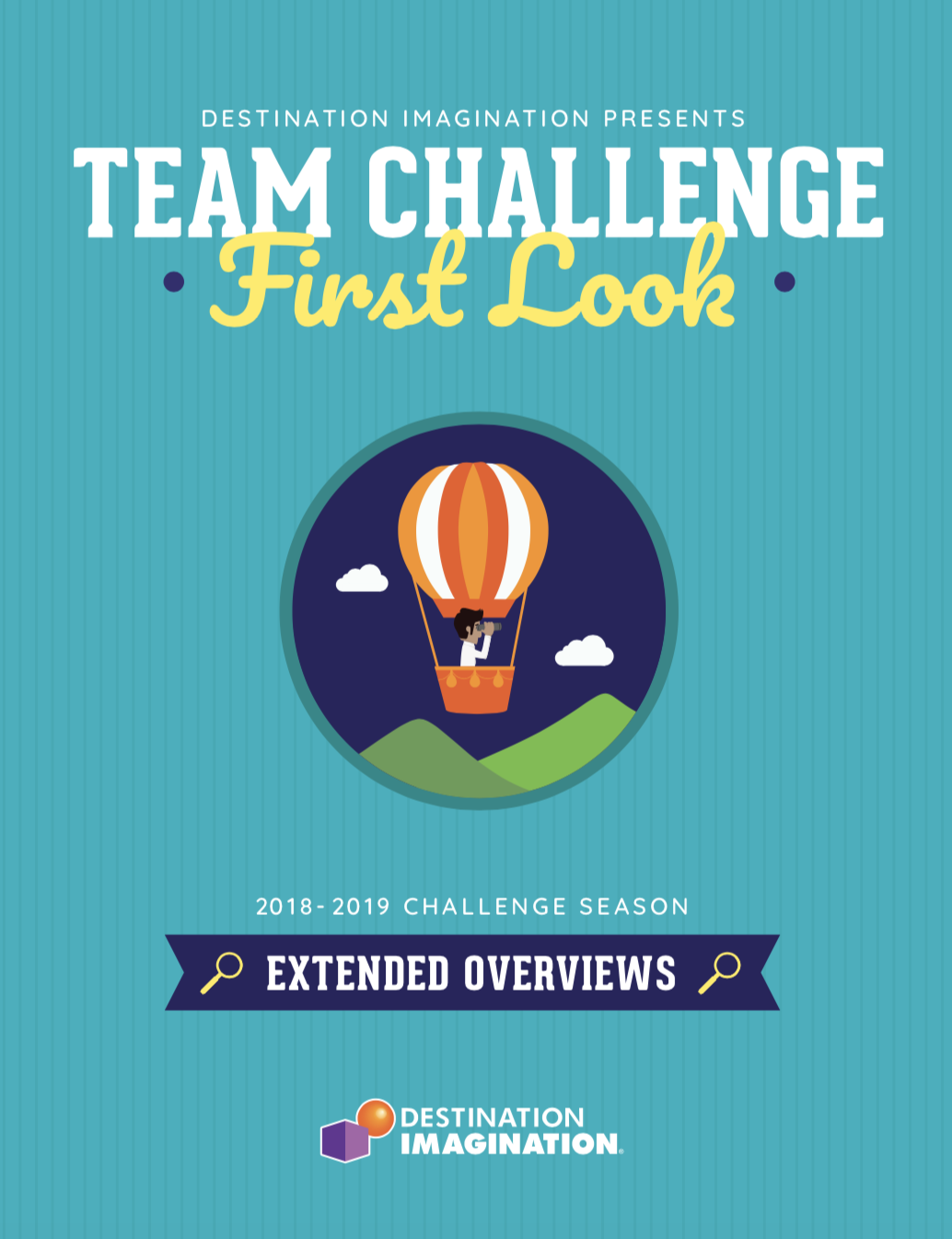 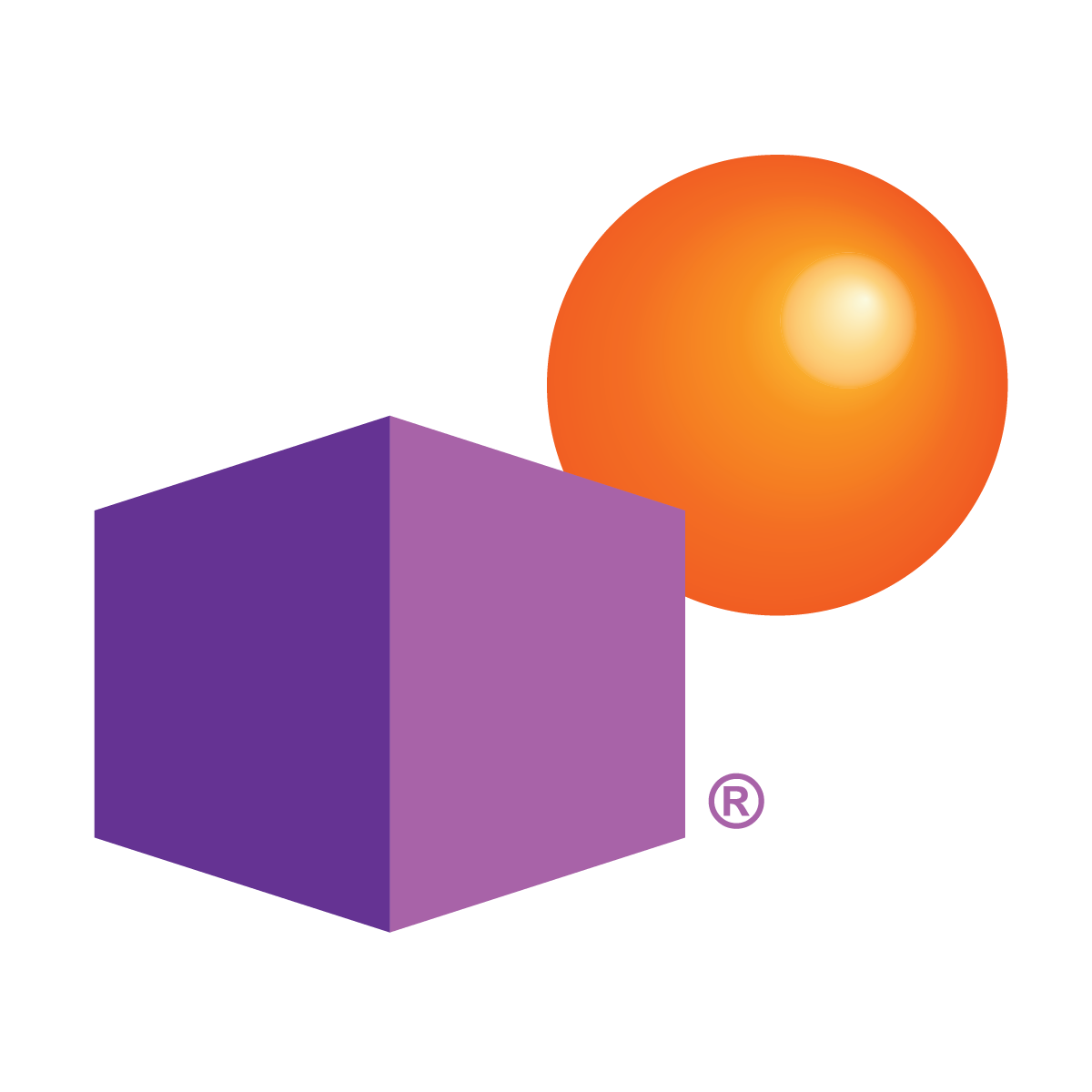 The Team Challenge
The Team 
Chooses a Challenge
Go to First Look document
https://www.destinationimagination.org/challenge-program/2018-19-challenge-previews/
THE TEAM CHALLENGES
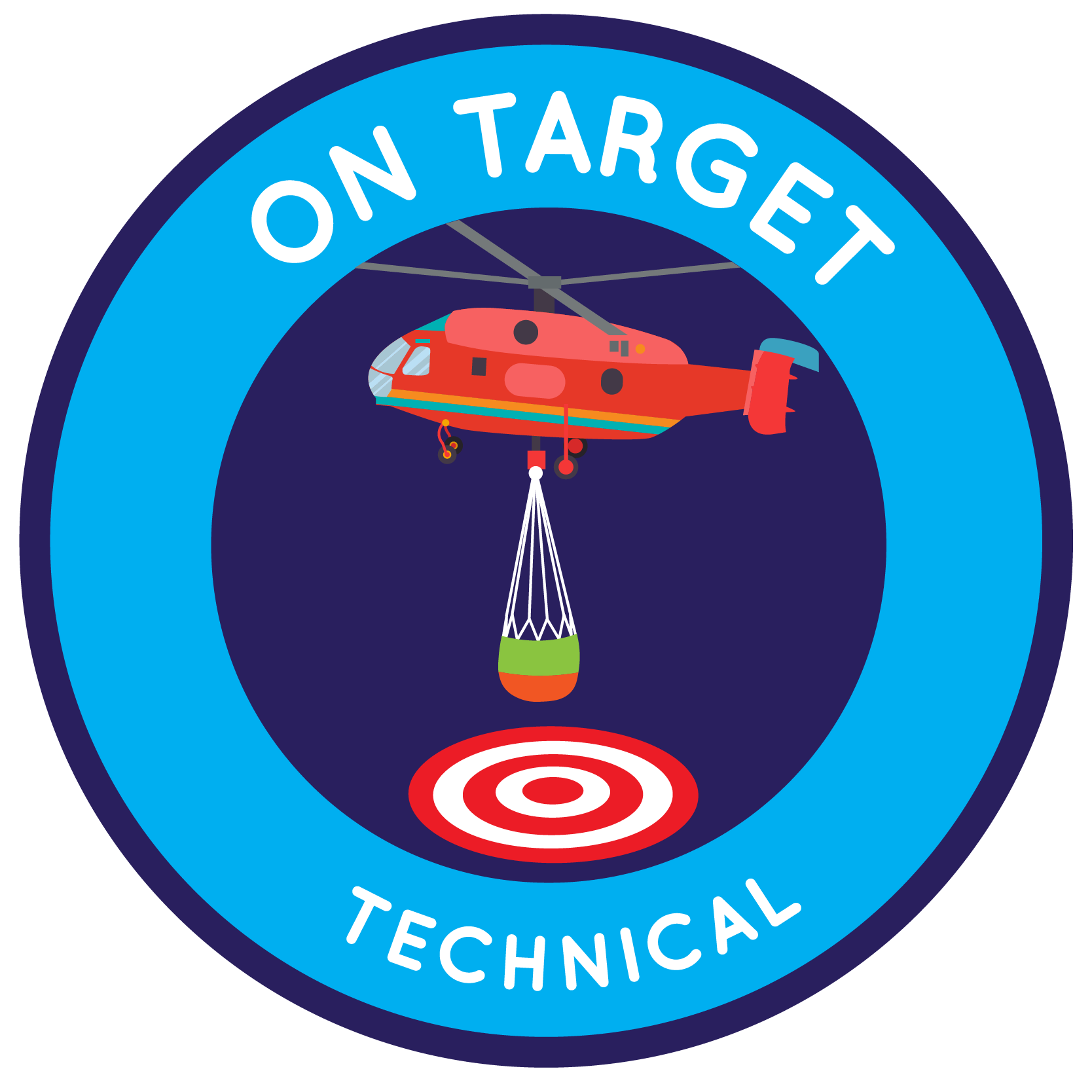 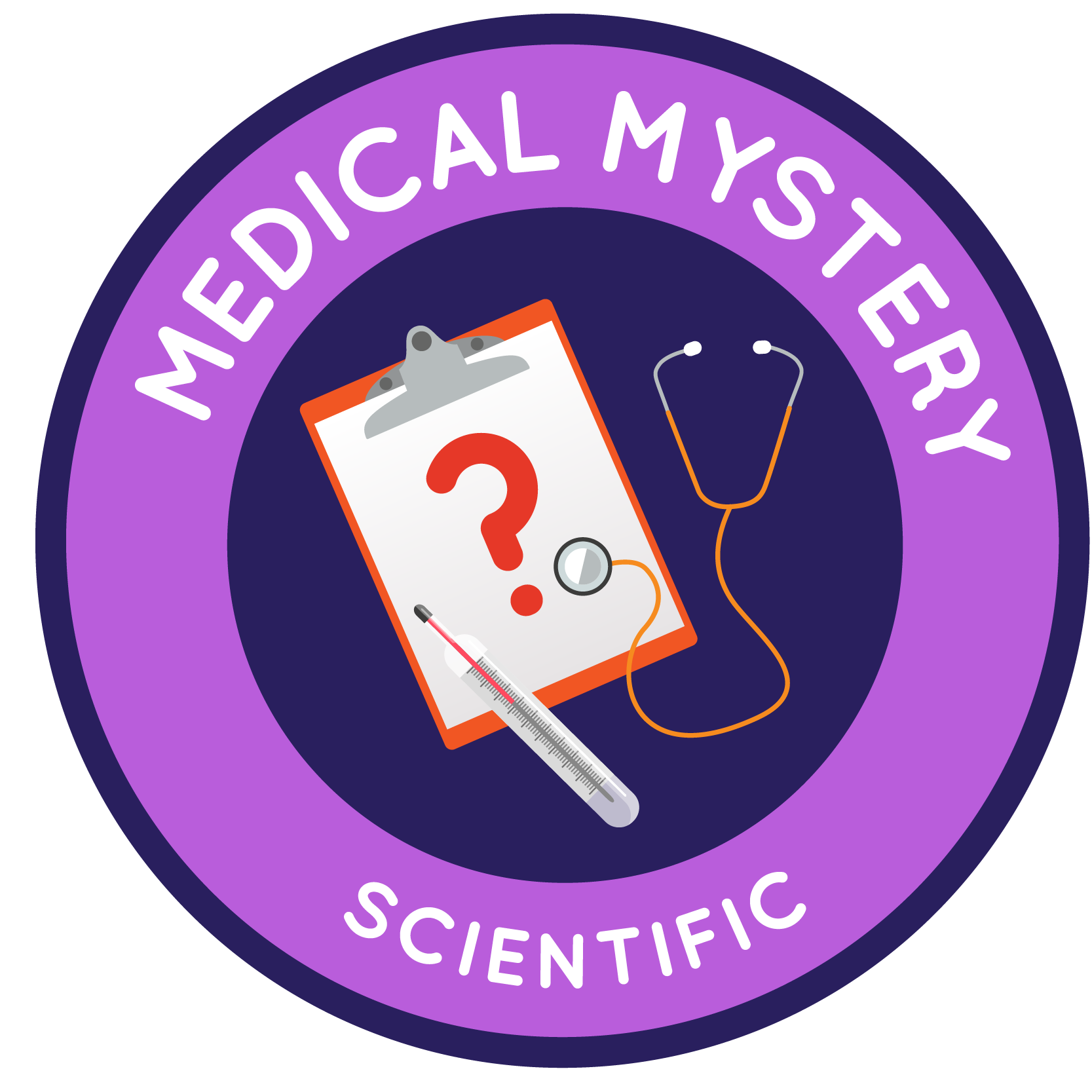 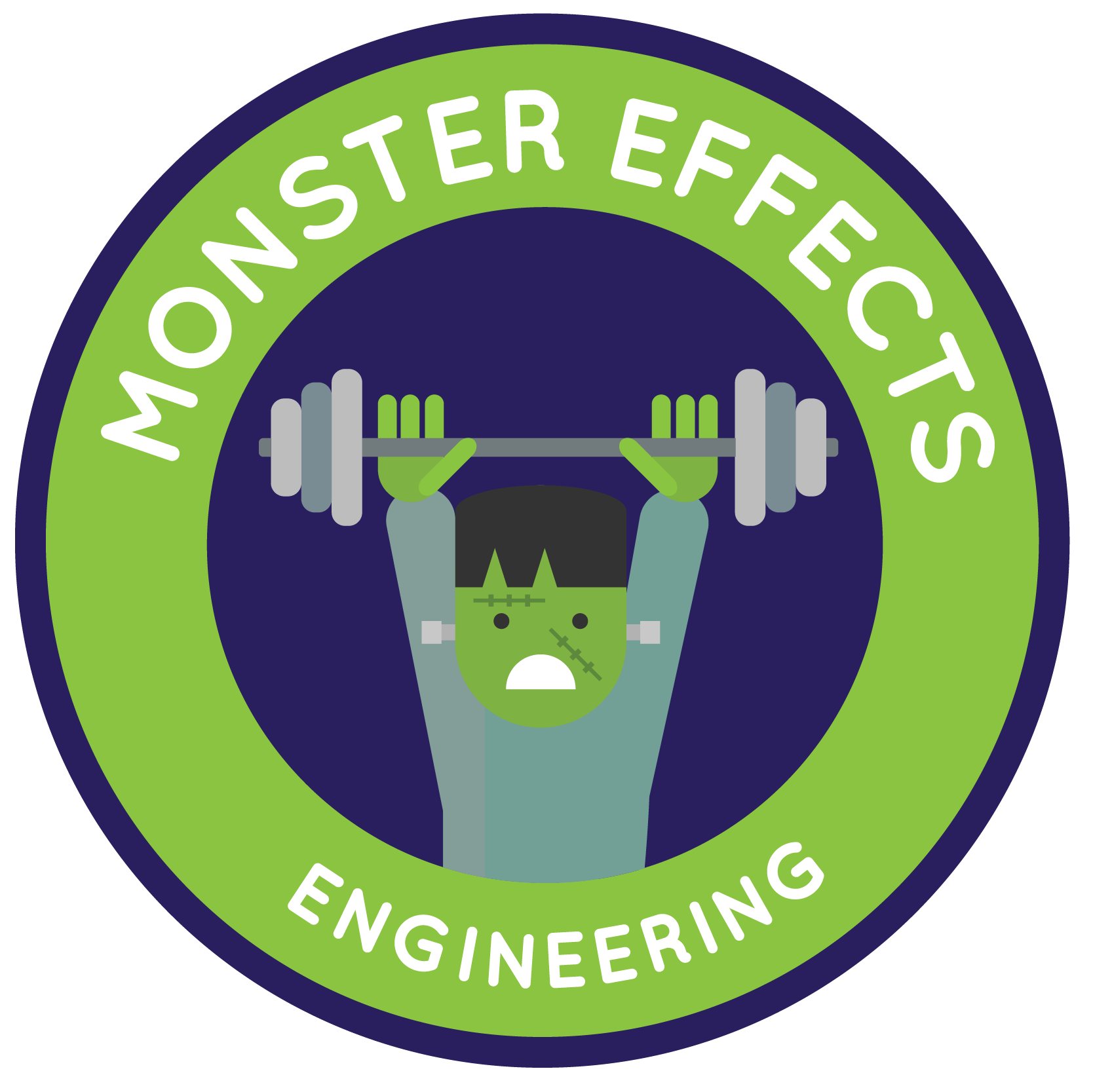 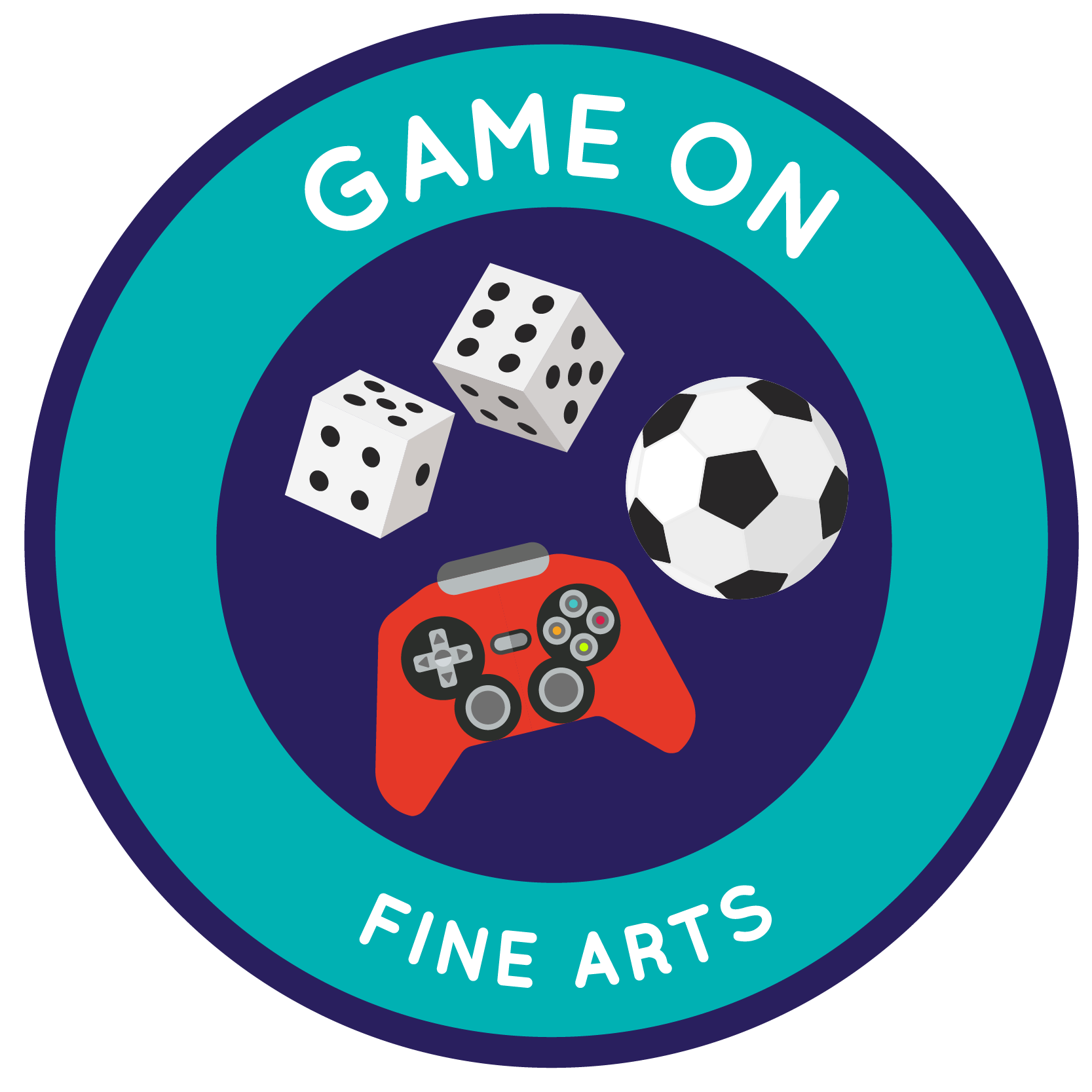 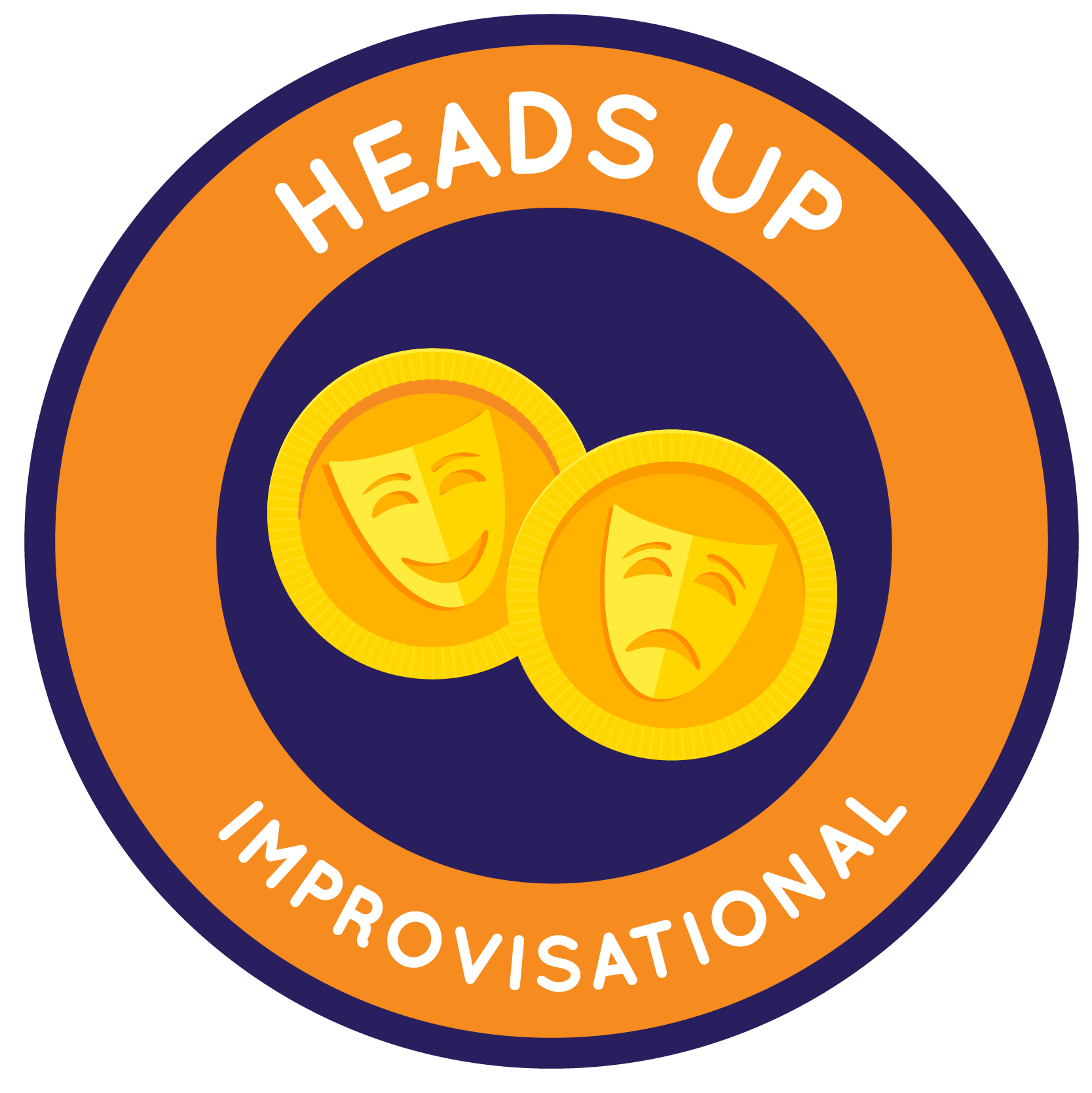 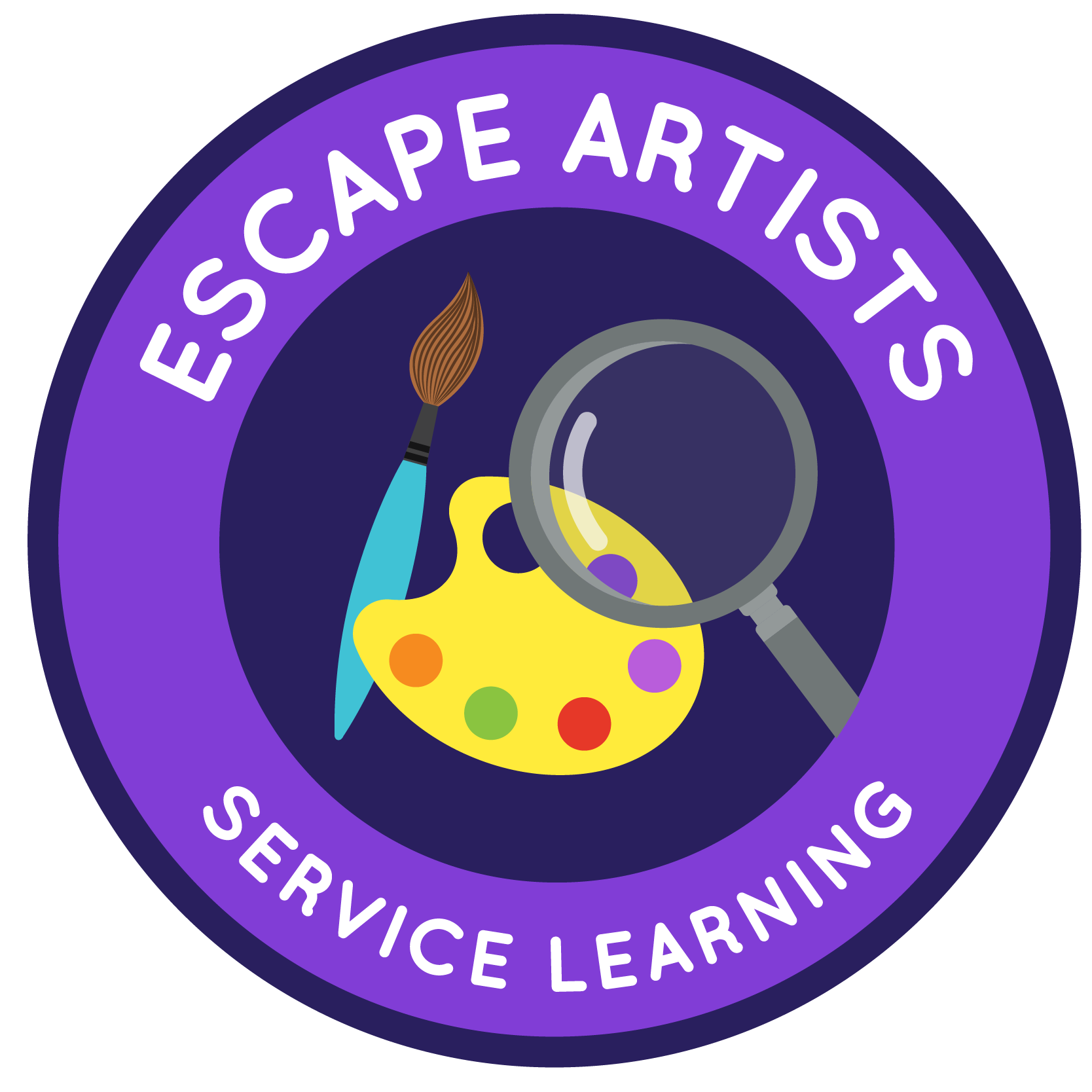 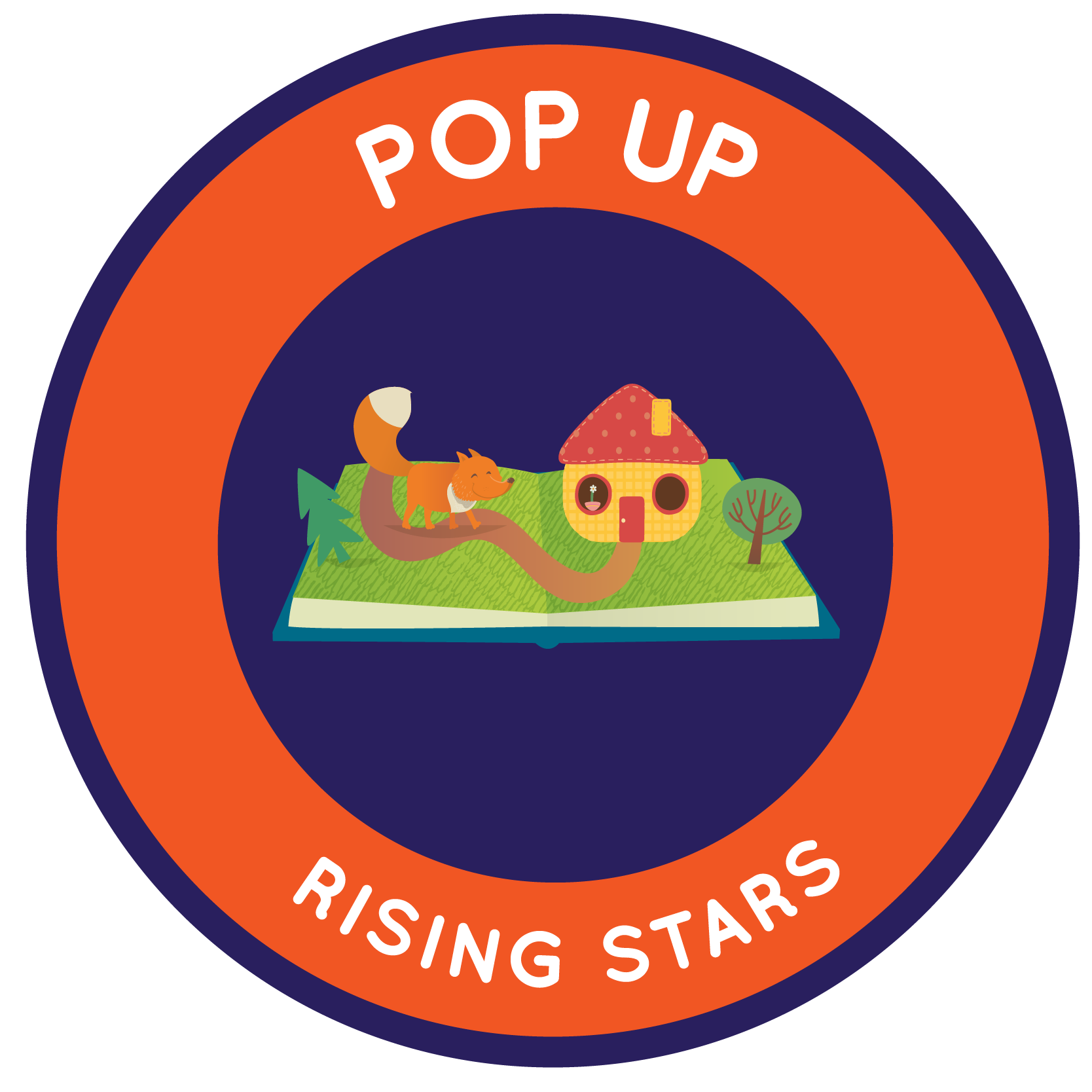 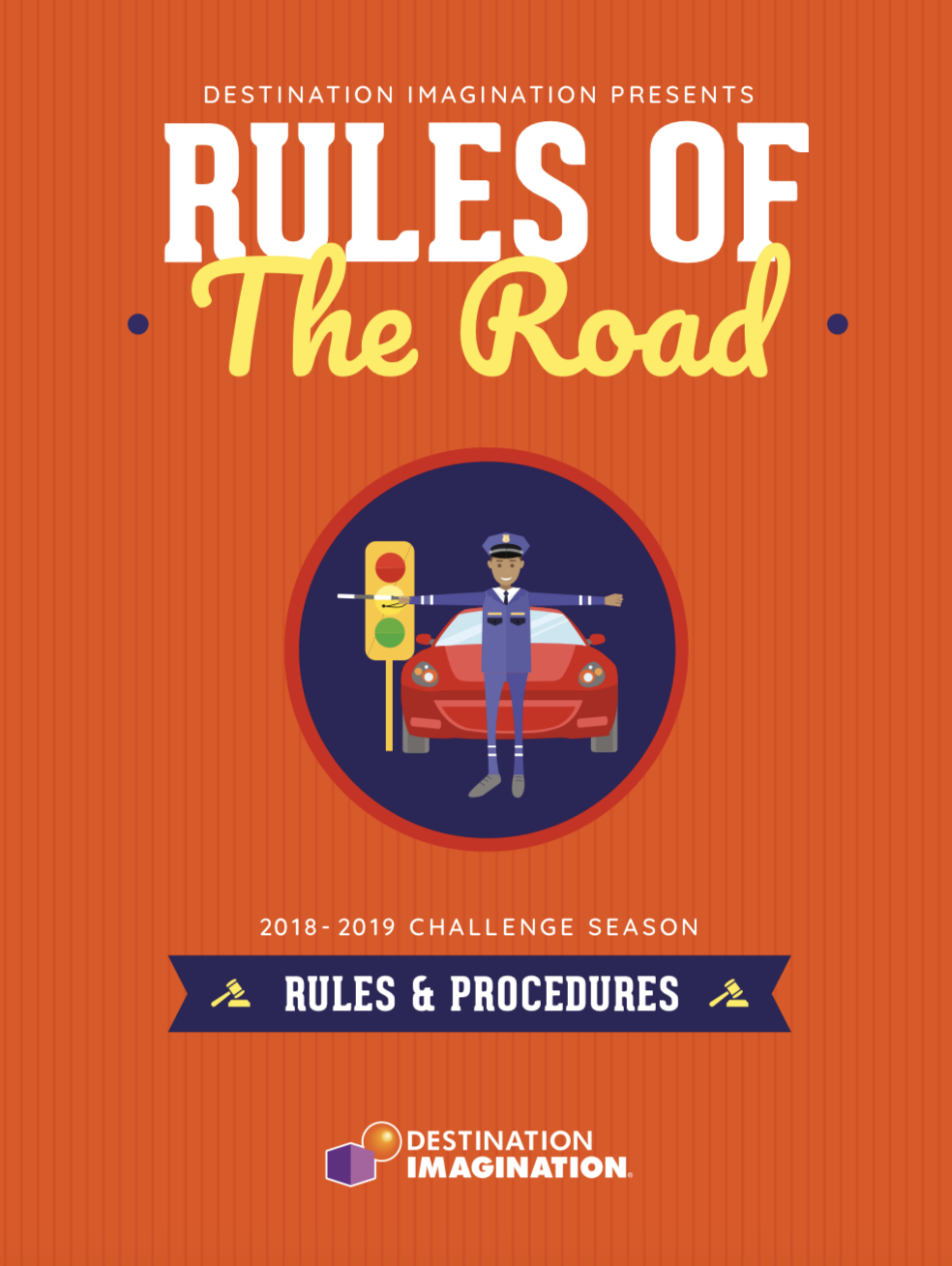 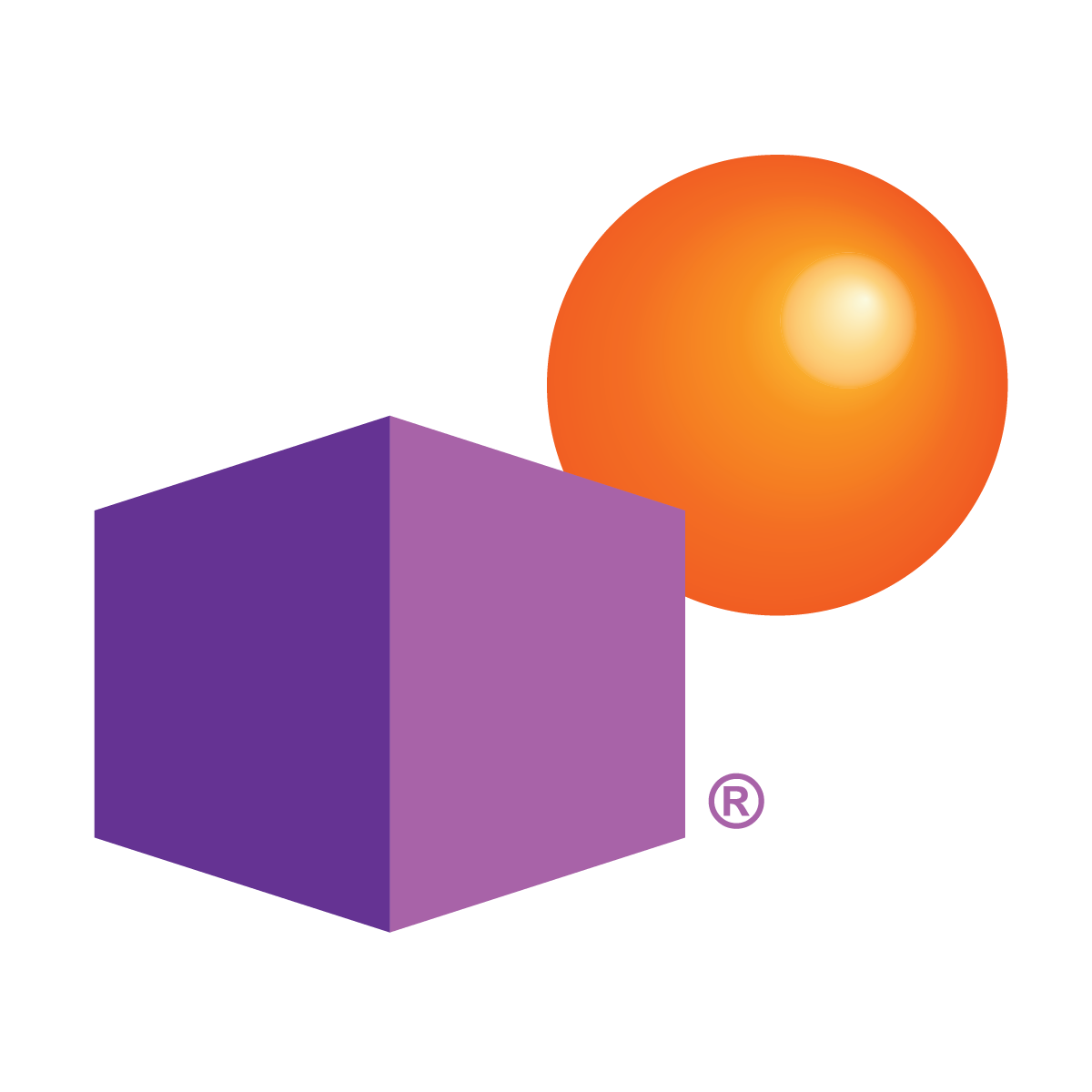 The Rules
All the Rules, Procedures, and (some) of the forms needed to participate at a DI tournament
Go to RotR index
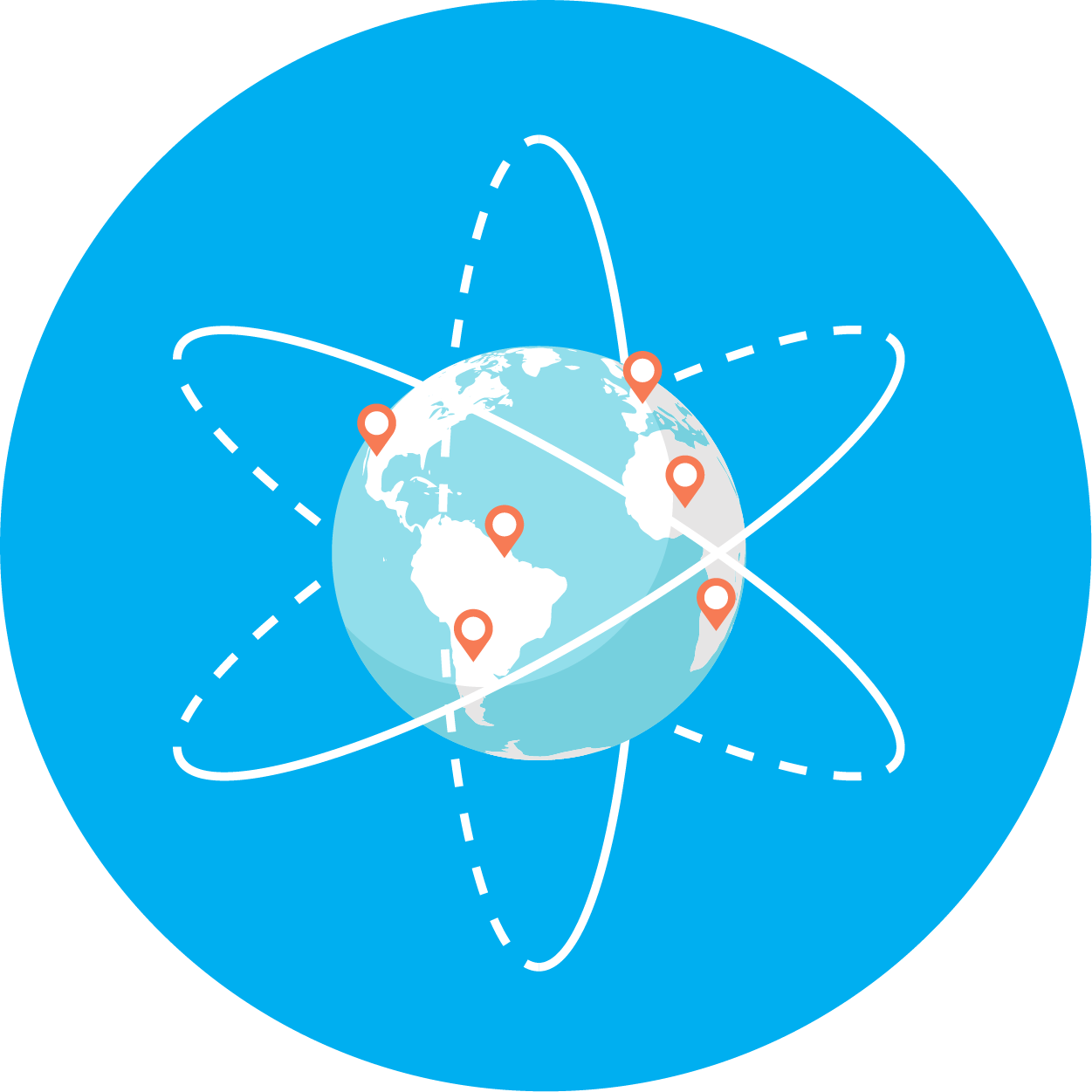 Site Specific Restrictions for Klahowya Secondary School (KSS)
Dry ice, helium balloons and smoke/fog machines are prohibited.  (They set off the smoke alarms.) 

CKSD district rules pertaining to drugs, alcohol and tobacco are in effect. (Don’t do it!)

CKSD does not endorse or support gratuitous violence.  If a team needs to depict a weapon, that weapon must be theatrical in nature, team created and/or obviously benign.  

Any teams performing in the Gym, are reminded that it is their responsibility to design a safe solution that will not damage the Presentation Site (gym floor)

Teams may use KSS guest WiFi
WHAT
Tournament Season at a Glance 
Teams typically spend two to four months planning, developing, and practicing their Challenge solutions. 
They exhibit their creativity and innovation by showcasing their Challenge solutions in front of live audiences at local tournaments.
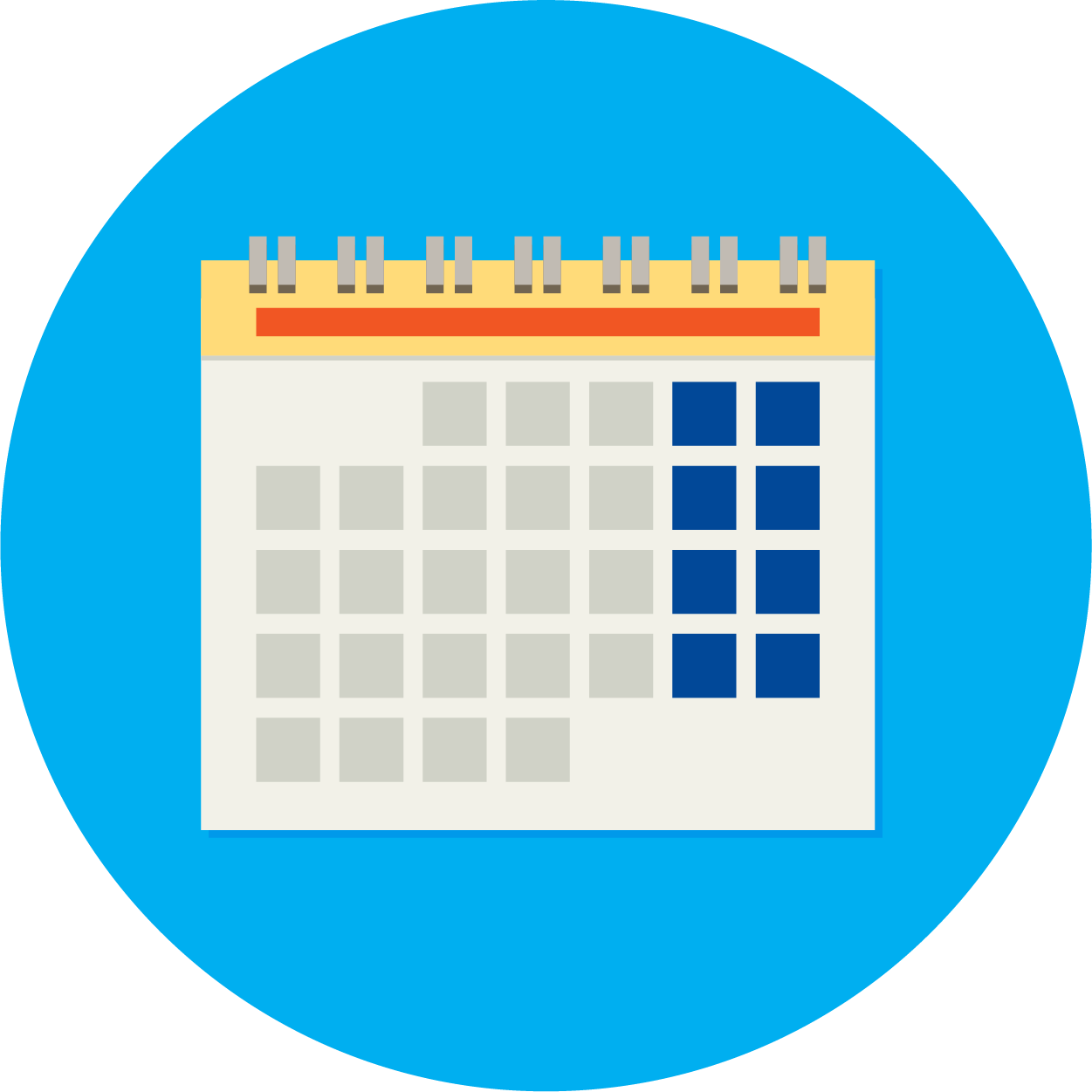 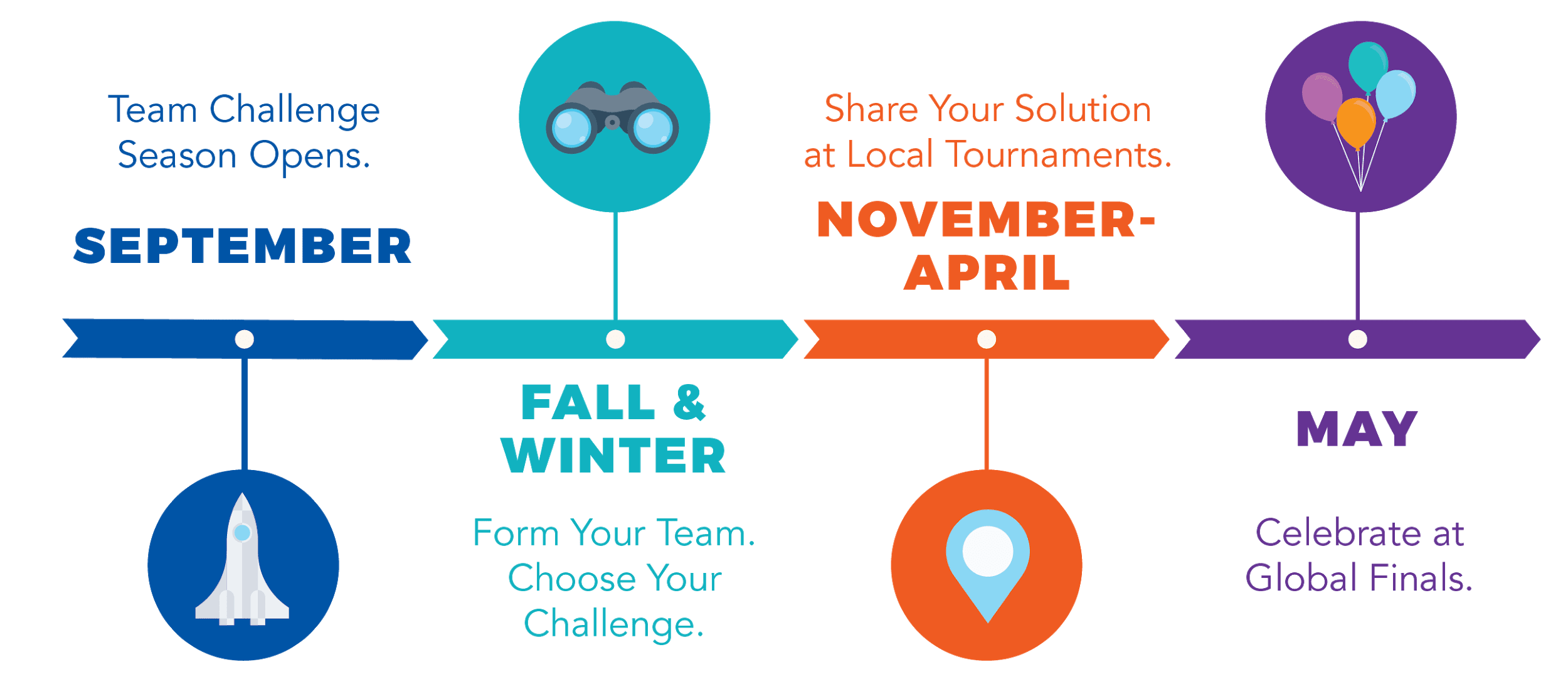 HOW
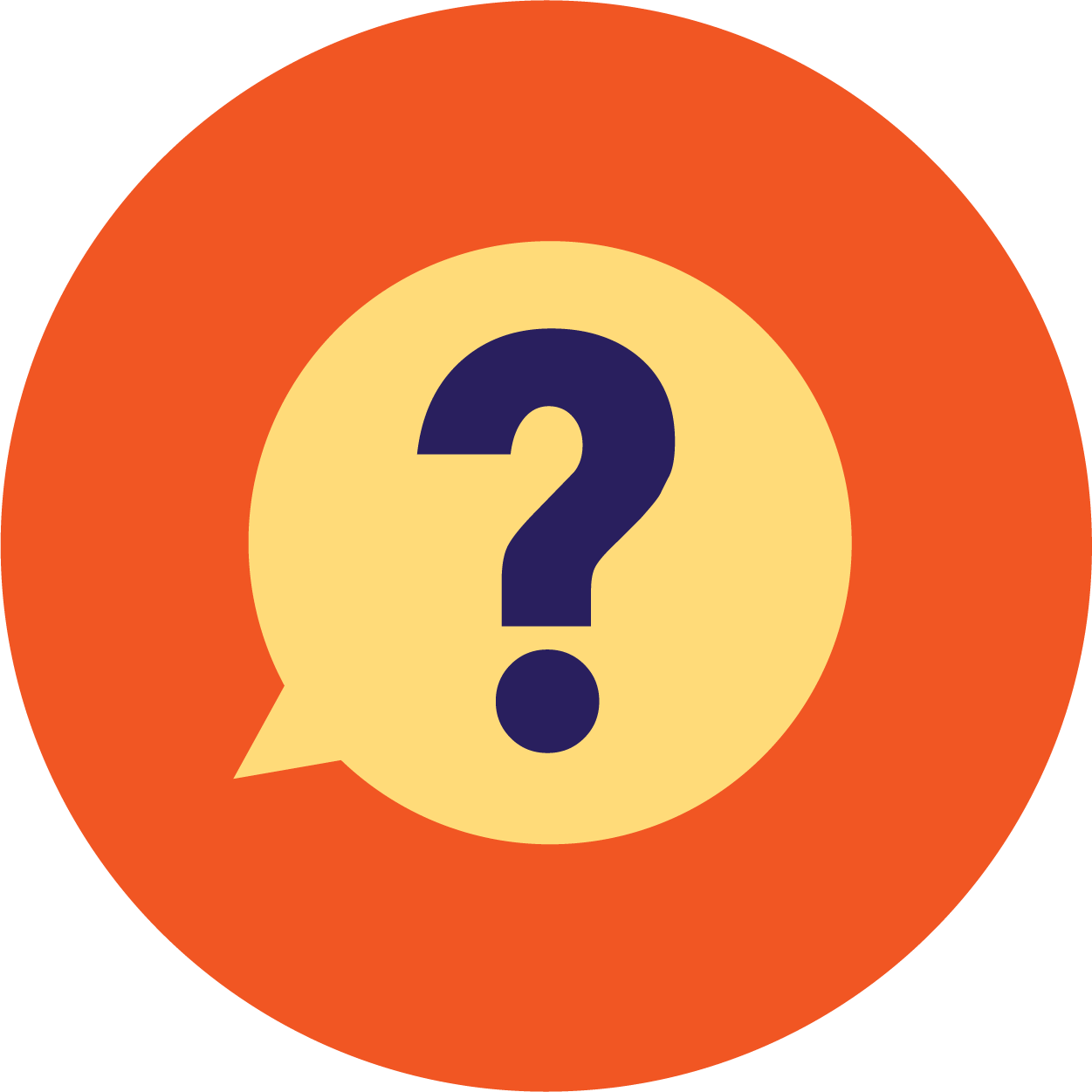 Questions
Thank you! For additional information, please contact:


Marcia Rubenstein
Olympic Regional/Tournament Director
OlympicRD@wa-di.org
360-908-0454
www.wa-di.org
www.destinationimagination.org